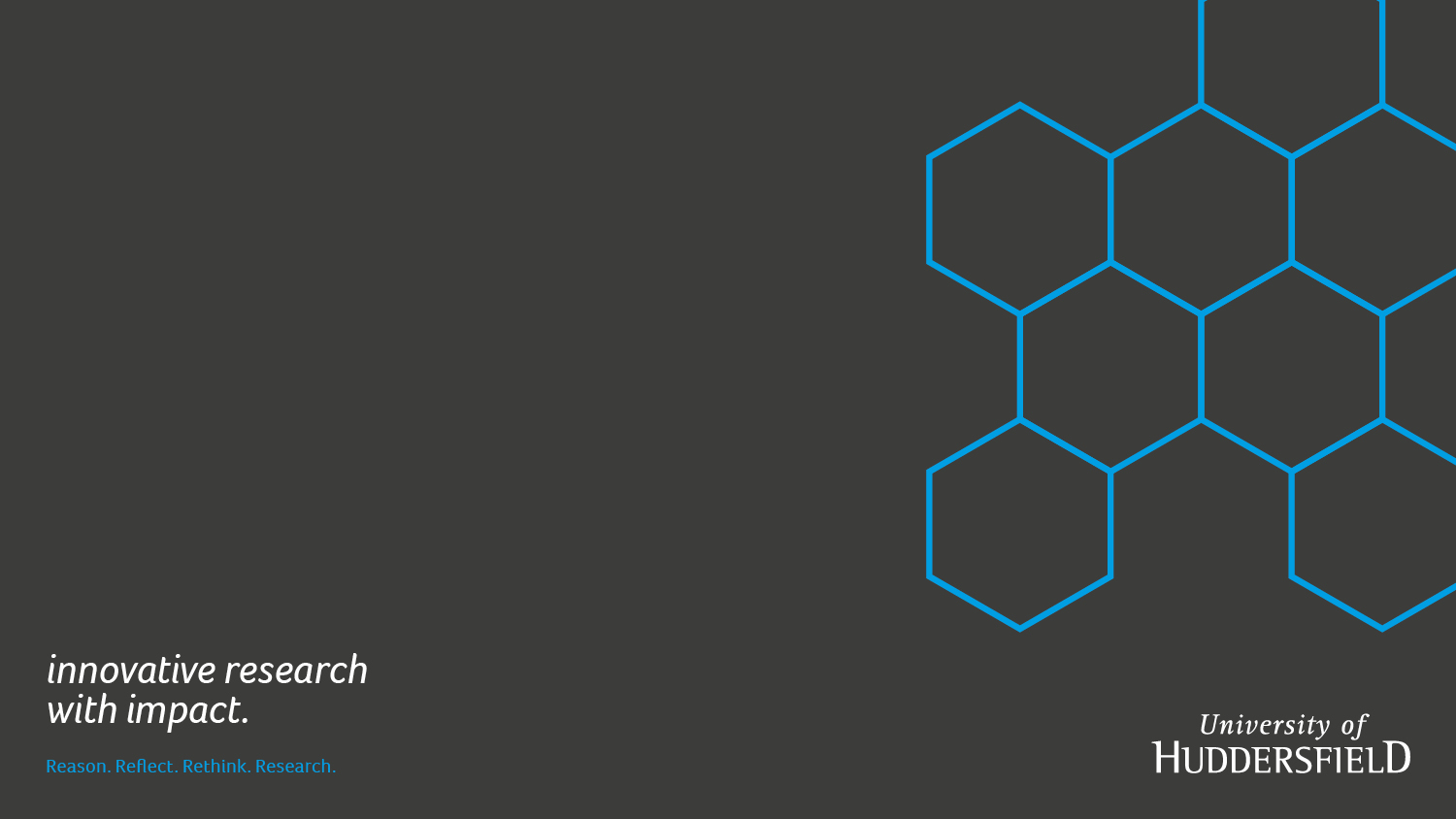 What is CPTED? 
Reconnecting theory with application in the words of users and abusers
Dr Leanne Monchuk
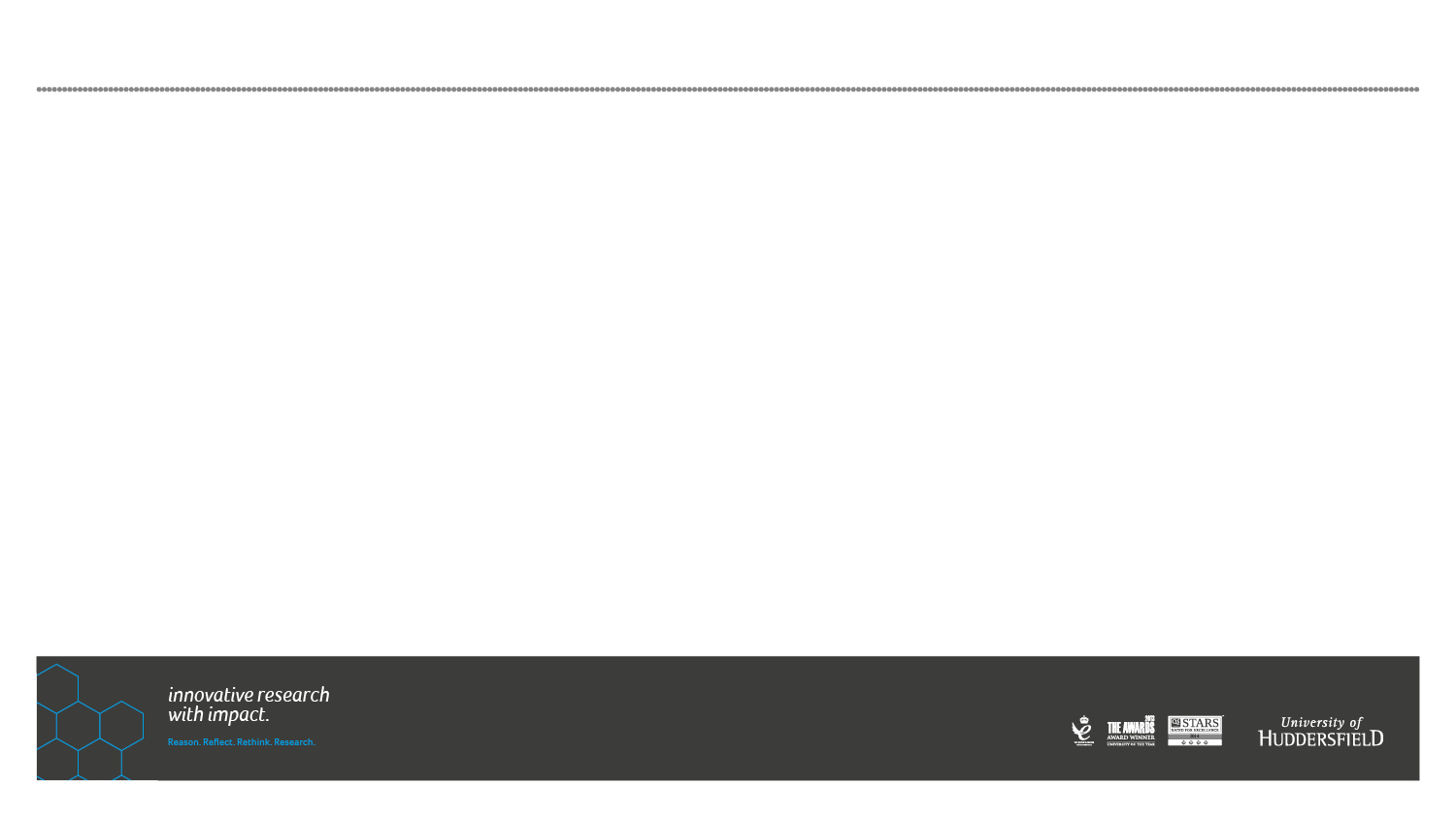 Content of presentation
The importance of CPTED 

2.	Re-considering CPTED 

3.	Methodology – burglars and police

Key findings

Moving forward
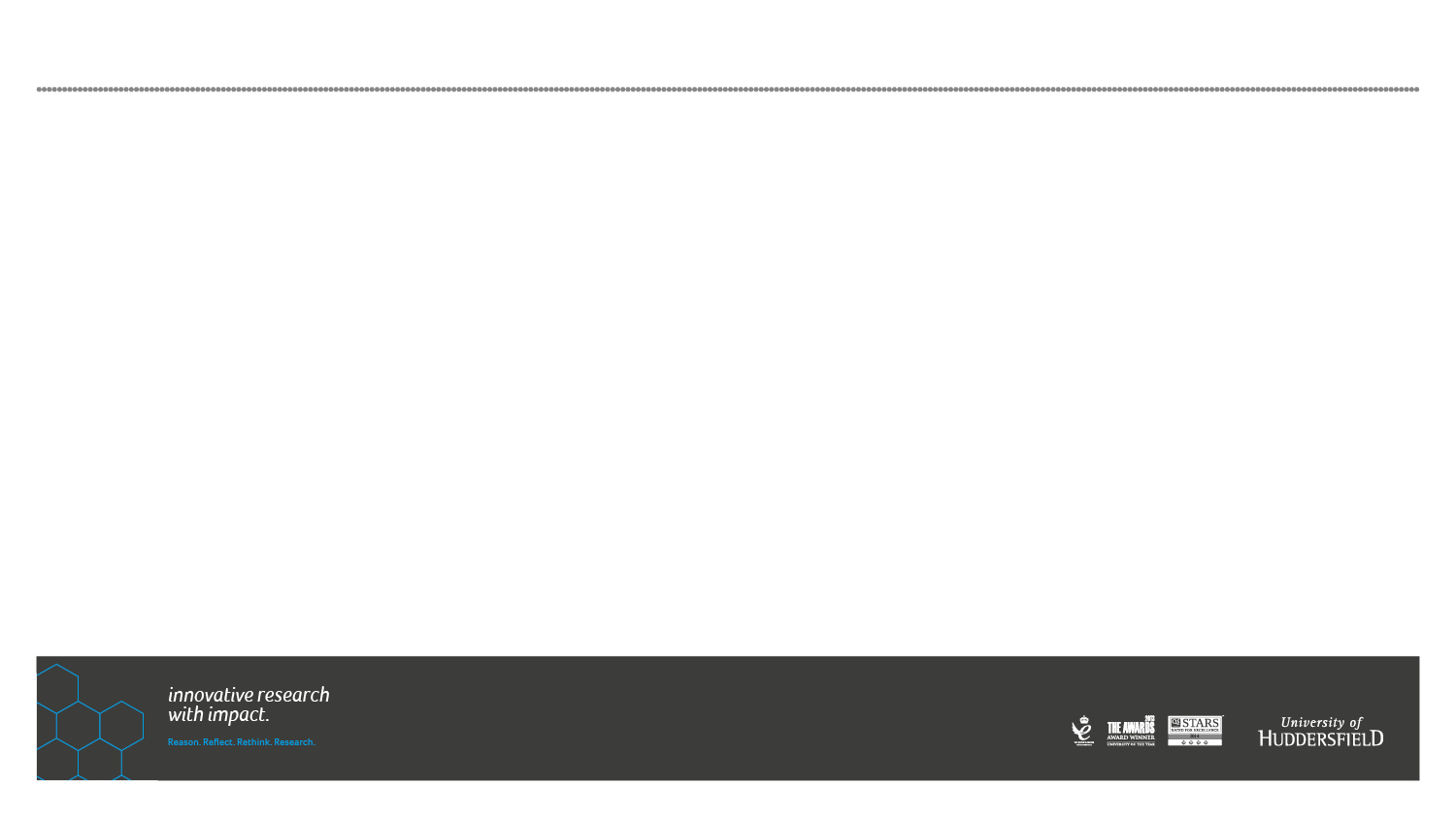 Defining CPTED
“The proper design and effective use of the built environment, that can lead to a reduction in the fear or incidence of crime and an improvement in the quality of  life” (Crowe, 2000 p. 46)
“The design, manipulation and management of the built environment to reduce crime and the fear of crime and to enhance sustainability through the process and application of measures at the micro (individual building/structure) and macro (neighbourhood) level” 																(Armitage, 2013 p. 23)
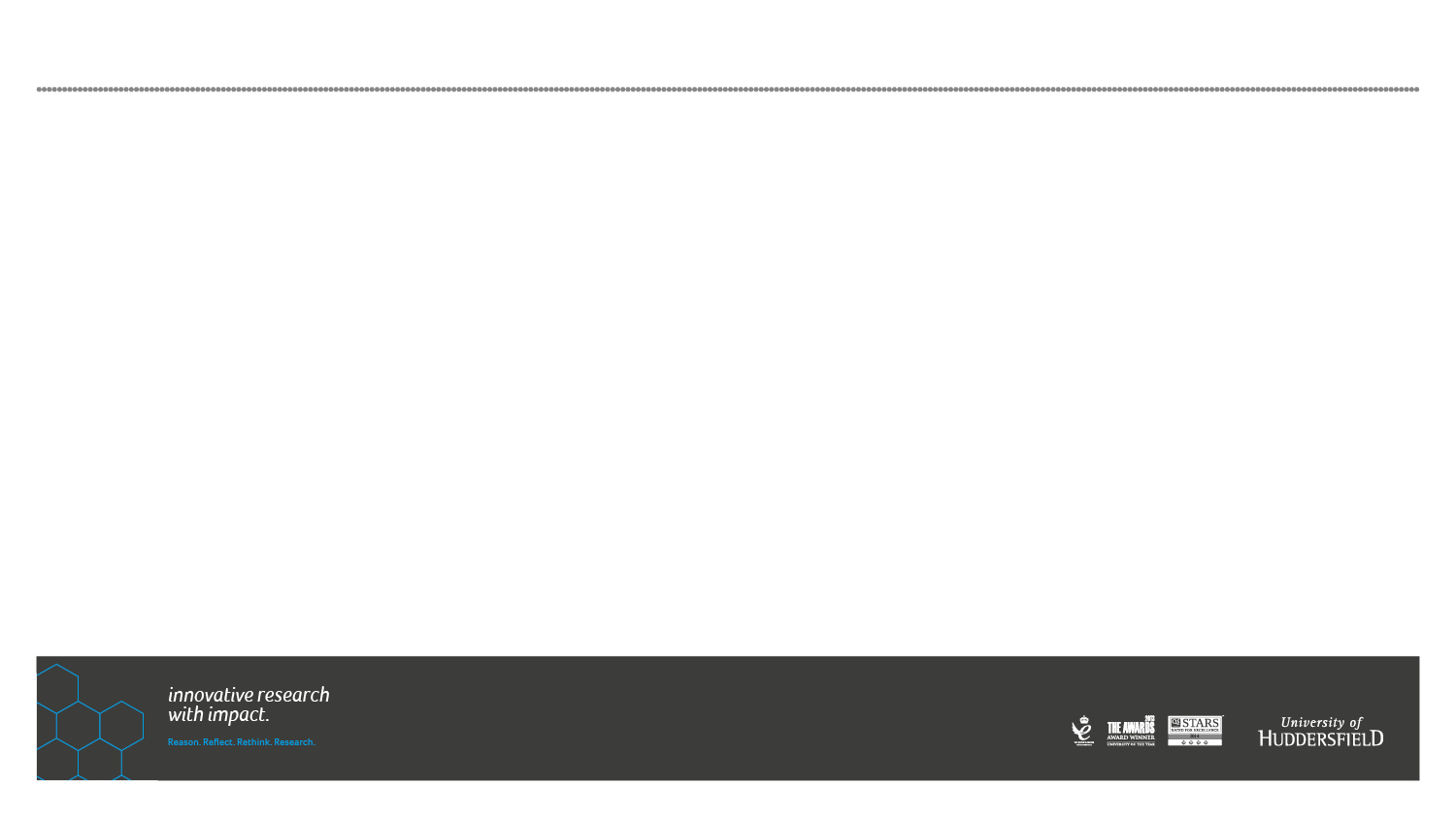 Importance of CPTED: Policy
Increasing emphasis upon deregulation – Safer Places cancelled


National Planning Policy Framework (2012) and Planning Practice Guidance state importance of crime prevention


Modern Crime Prevention Strategy (2016) highlights important of CPTED – opportunity defined as 1 of the 6 drivers of crime 


HMIC’s 2014 inspection of crime prevention, police attendance and use of police time – Core Business
[Speaker Notes: Opportunity – Removing or designing out opportunities for criminals to offend, offline and online. 
Character – Intervening early with those exposed to factors that might lead to a high propensity to commit crime. 
Effectiveness of the CJS – Ensuring that the CJS acts as a powerful deterrent to would-be offenders. 
Profit – Making it harder for criminals to benefit financially from their crimes 
Drugs – Restricting the supply of drugs and tackle the organised crime behind the drugs trade, prevent drug misuse, support people dependent on drugs.
Alcohol – making the night time economy safe so that people can consume alcohol safely without fear of becoming a victim.]
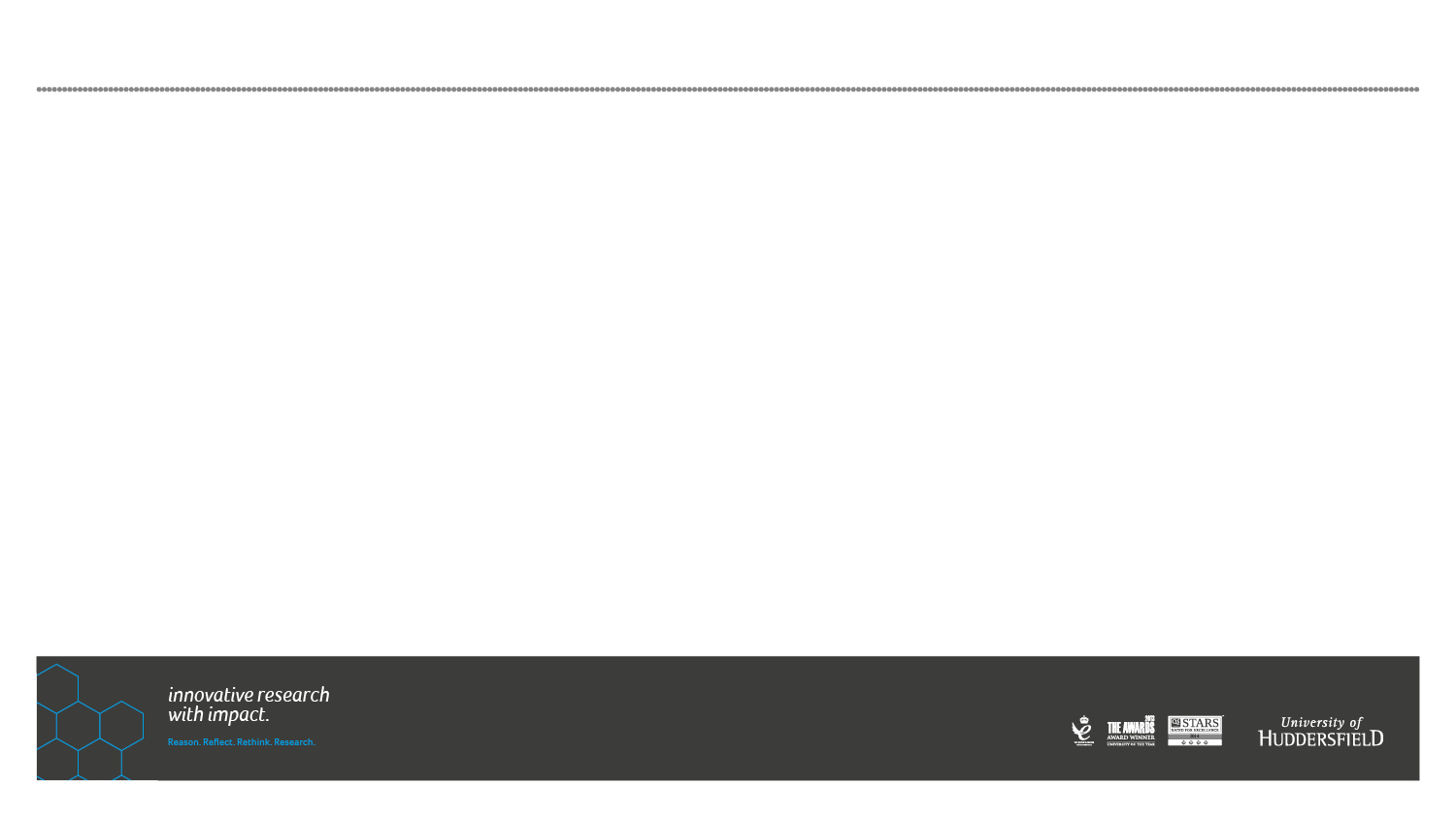 Importance of CPTED: Research
Previous research confirms the importance of design in the reduction of burglary:


Limiting through movement (Armitage et al, 2011; Johnson & Bowers, 2010) 
Enhanced natural surveillance (Armitage 2006; Armitage et al, 2011)


Demonstrated in evaluations of interventions that implement CPTED features in combination – e.g. UK’s Secured by Design initiative 													     (Armitage & Monchuk, 2011)
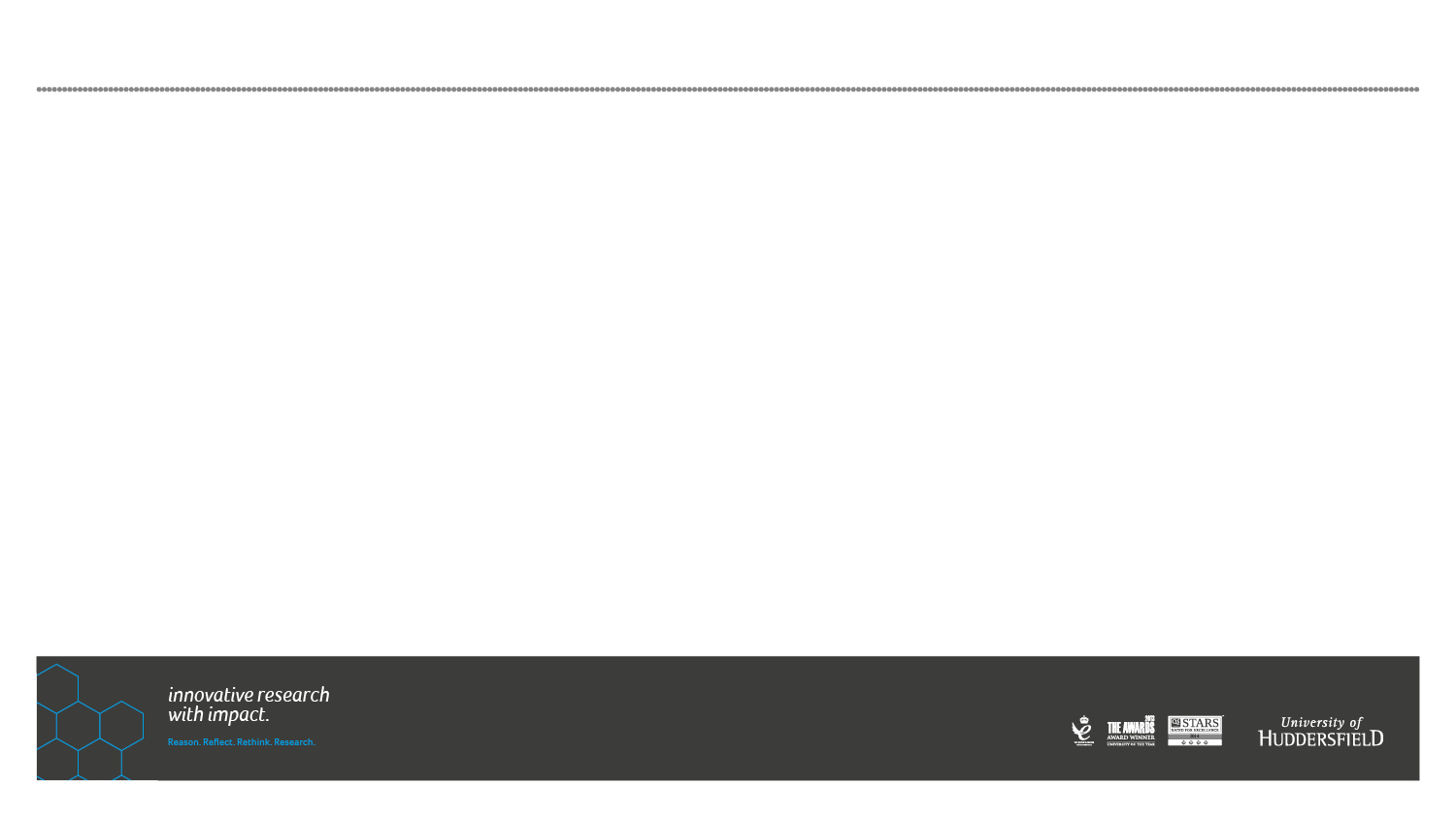 Secured by Design (SBD)
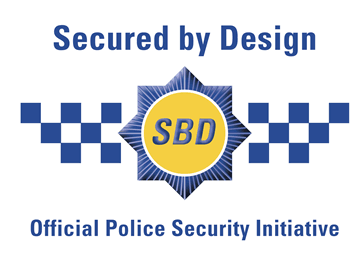 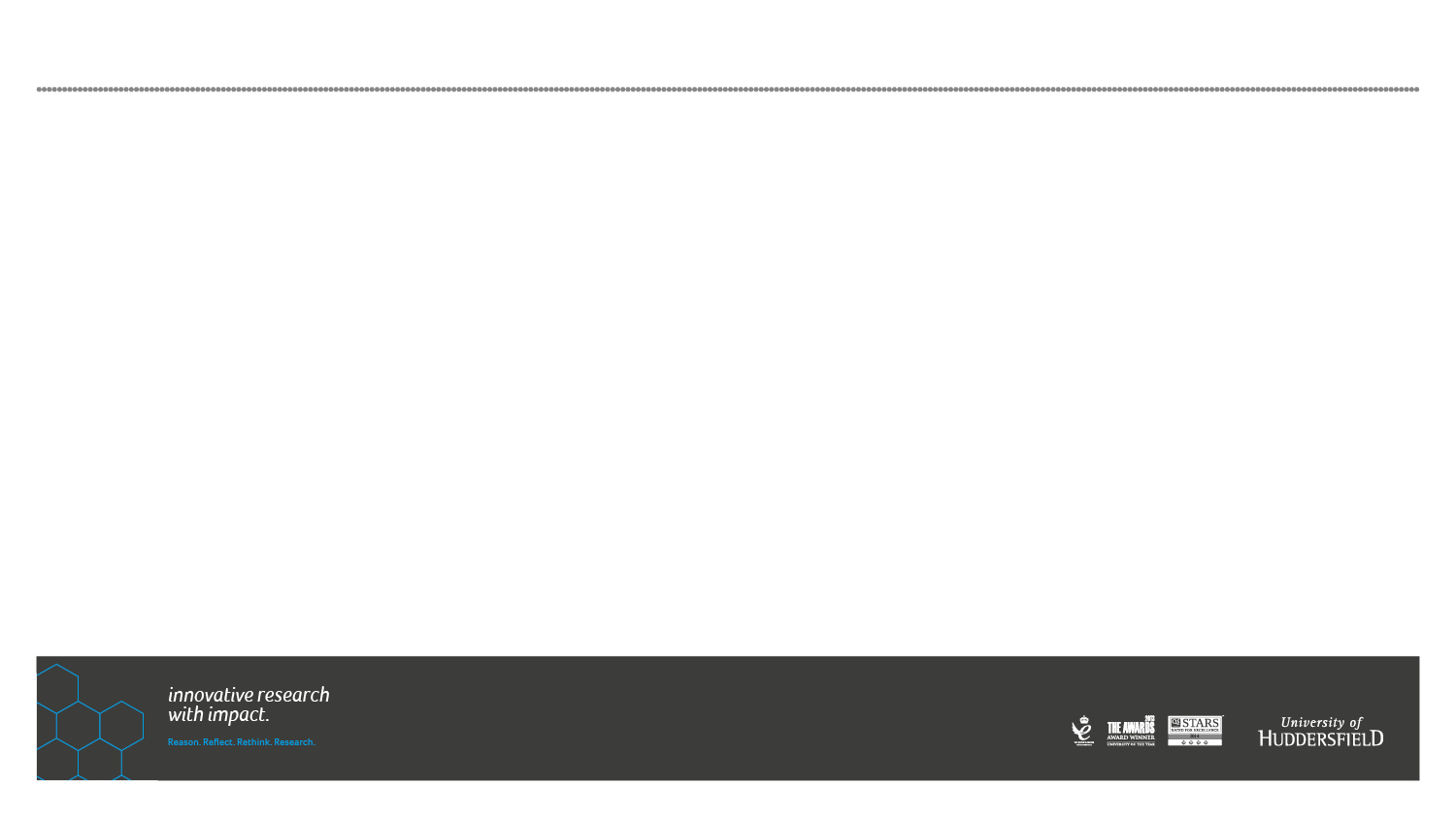 Re-considering CPTED
Reconnect with practice – terminology, definitions, application

Reconnect with the crime problem – changes in patterns of offending, MO

Needs to reconnect with Crime Science and Environmental Criminology – regain intellectual credibility 


How can success be achieved and measured? 
CPTED needs to be defined and definable
Open to interpretation 


“There is the tendency to use the label CPTED indiscriminately to cover everything that aims to prevent crime in the built environment” (Ekblom, 2009 p.9)
Principles of CPTED
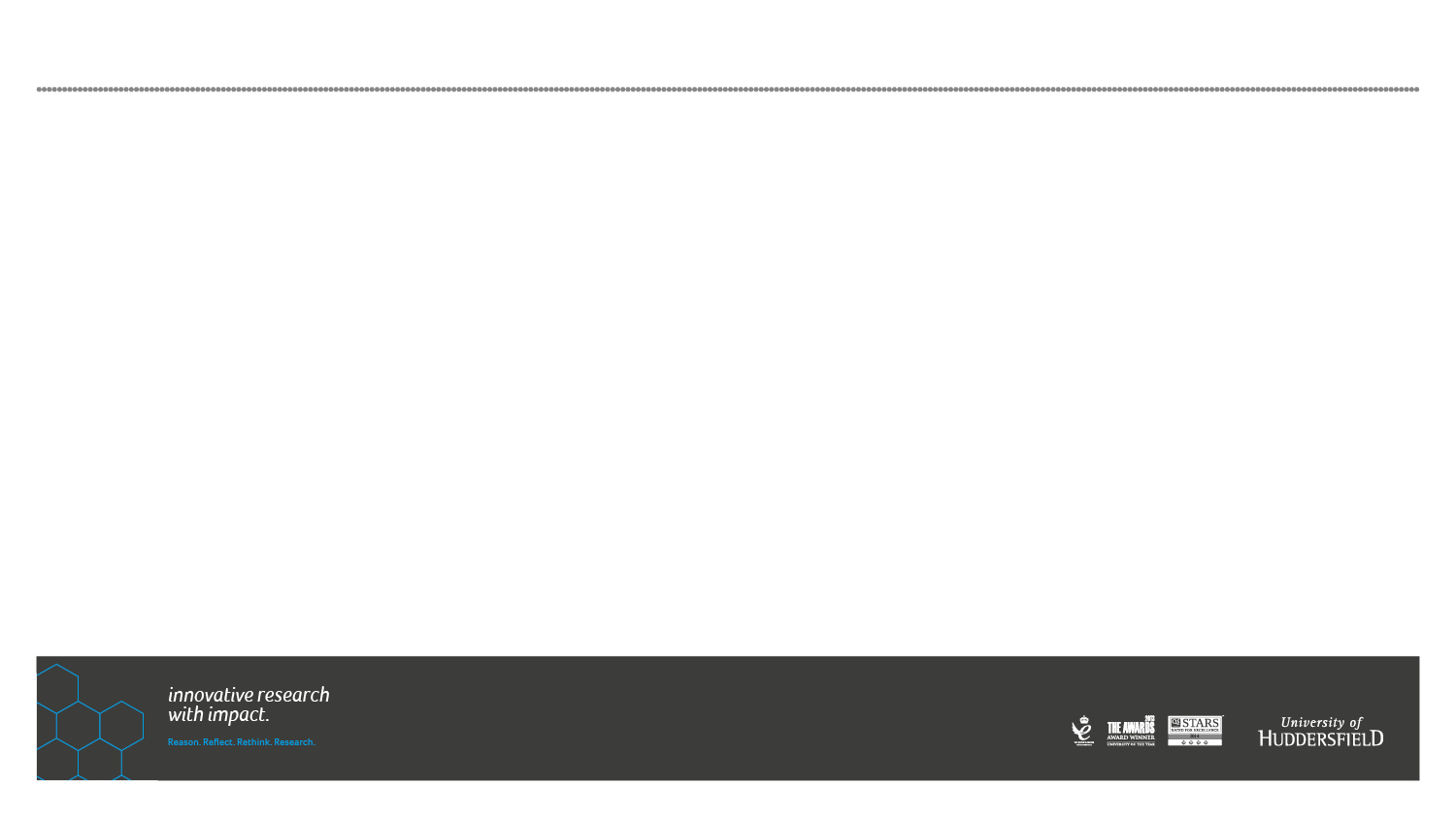 Research rationale
1.	Need to clarify the terminology used by practitioners 	(specifically principles/components) 


2.	Need to ensure that principles reflect those abusing 	CPTED (burglars) believe to be most influential in their 	decision making processes
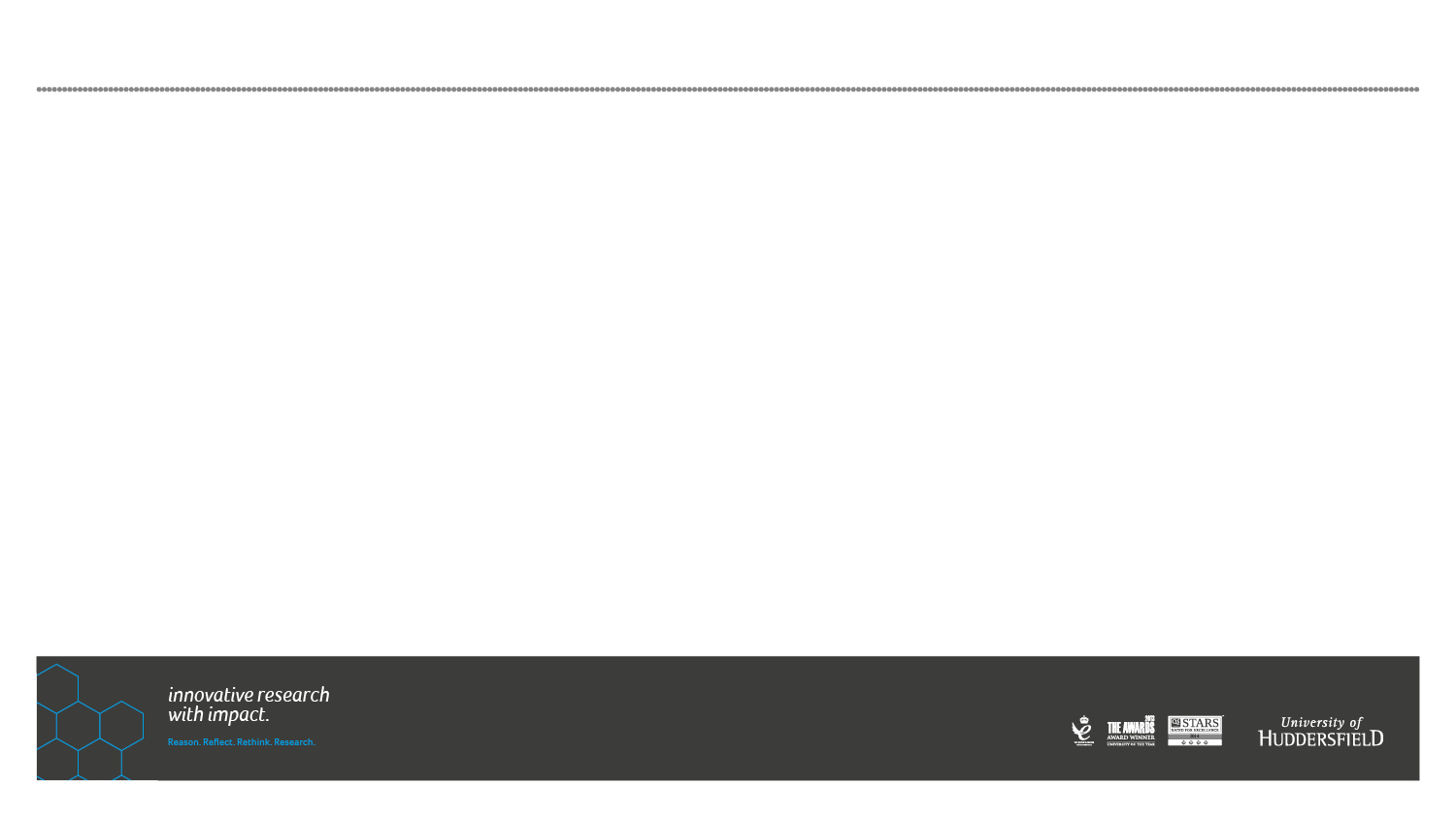 Research
Brings together two research projects

1.	Monchuk (2016) Investigating the application and delivery 	of CPTED across England and Wales 

2.	Armitage and Joyce (2016) Why my house? Exploring 	offender perspectives on risk and protective factors in 	residential housing design
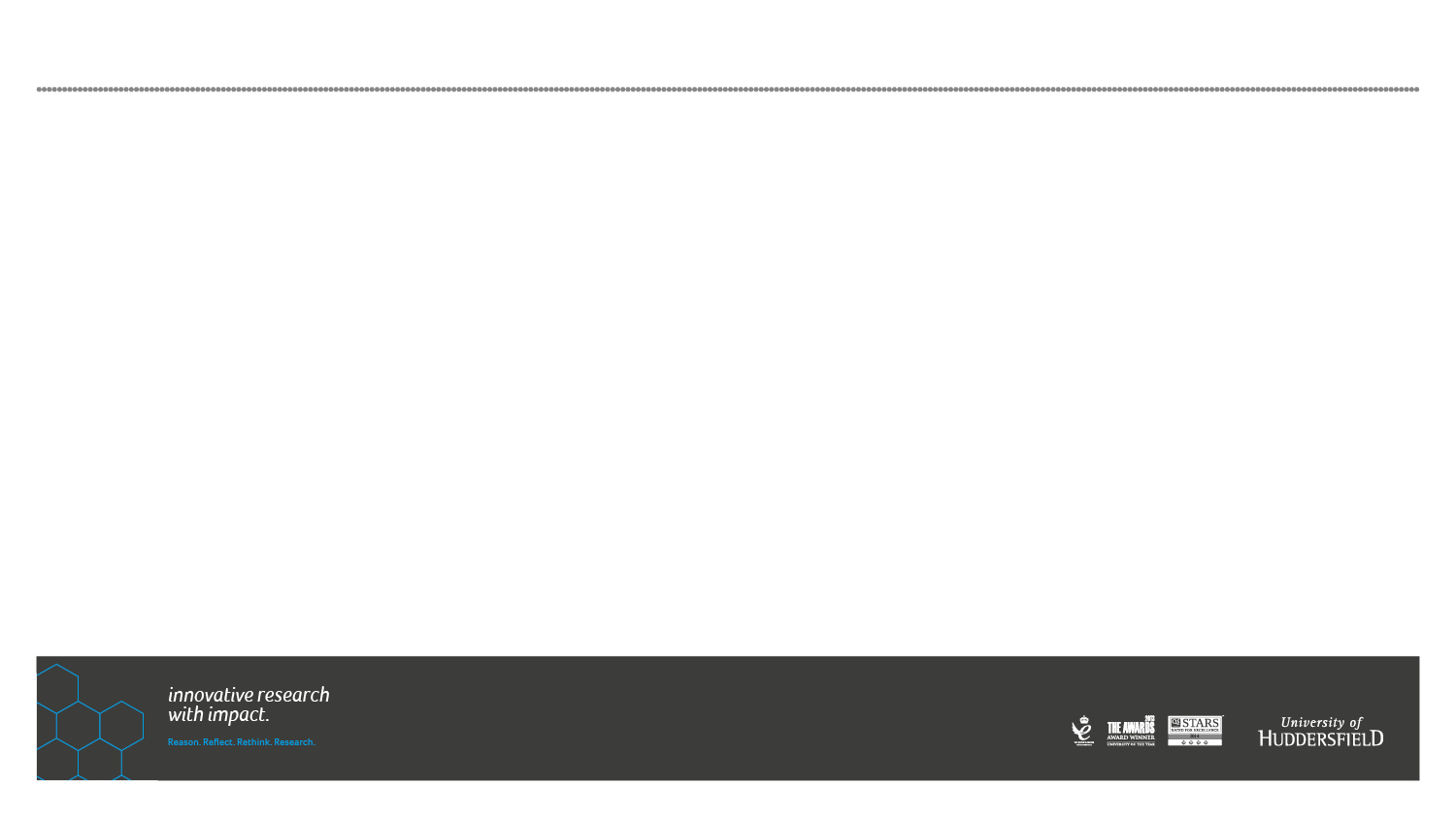 Monchuk (2016)
Testing the application of CPTED


Semi-structured interviews with 28 experienced Designing Out Crime Officers across England & Wales


Serving police officers, retired police & police staff


Asked to review a site plan
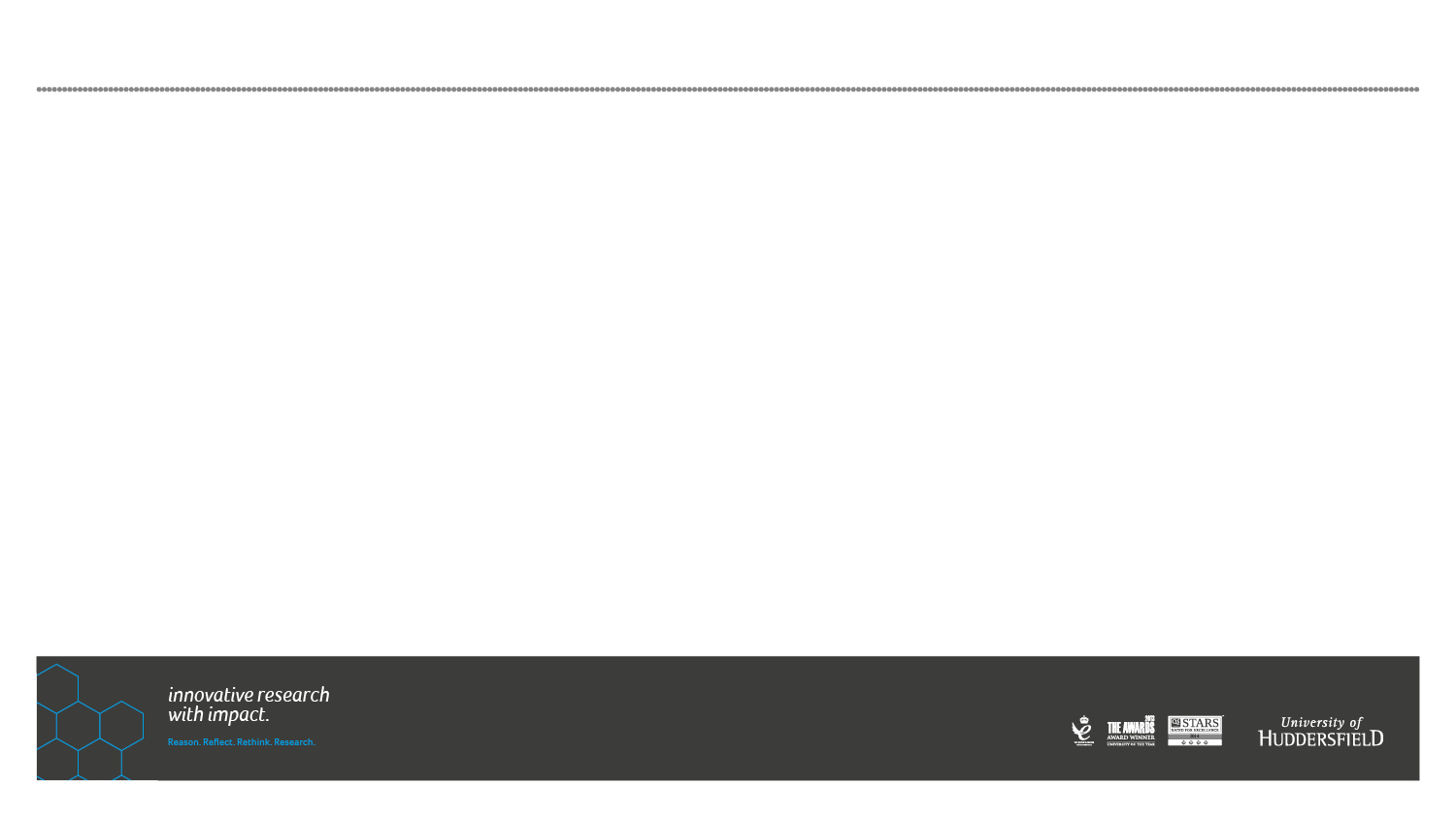 Monchuk (2016)
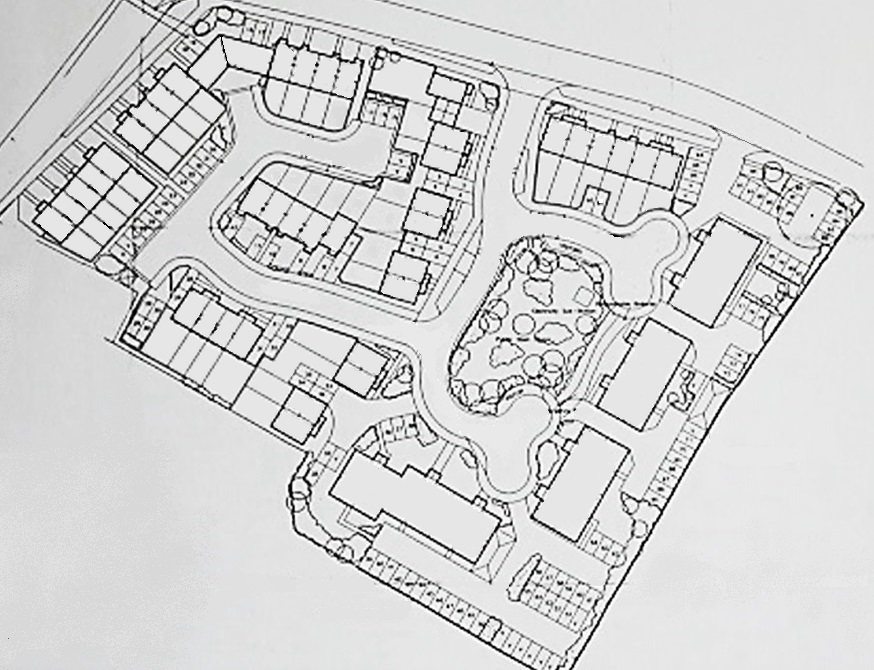 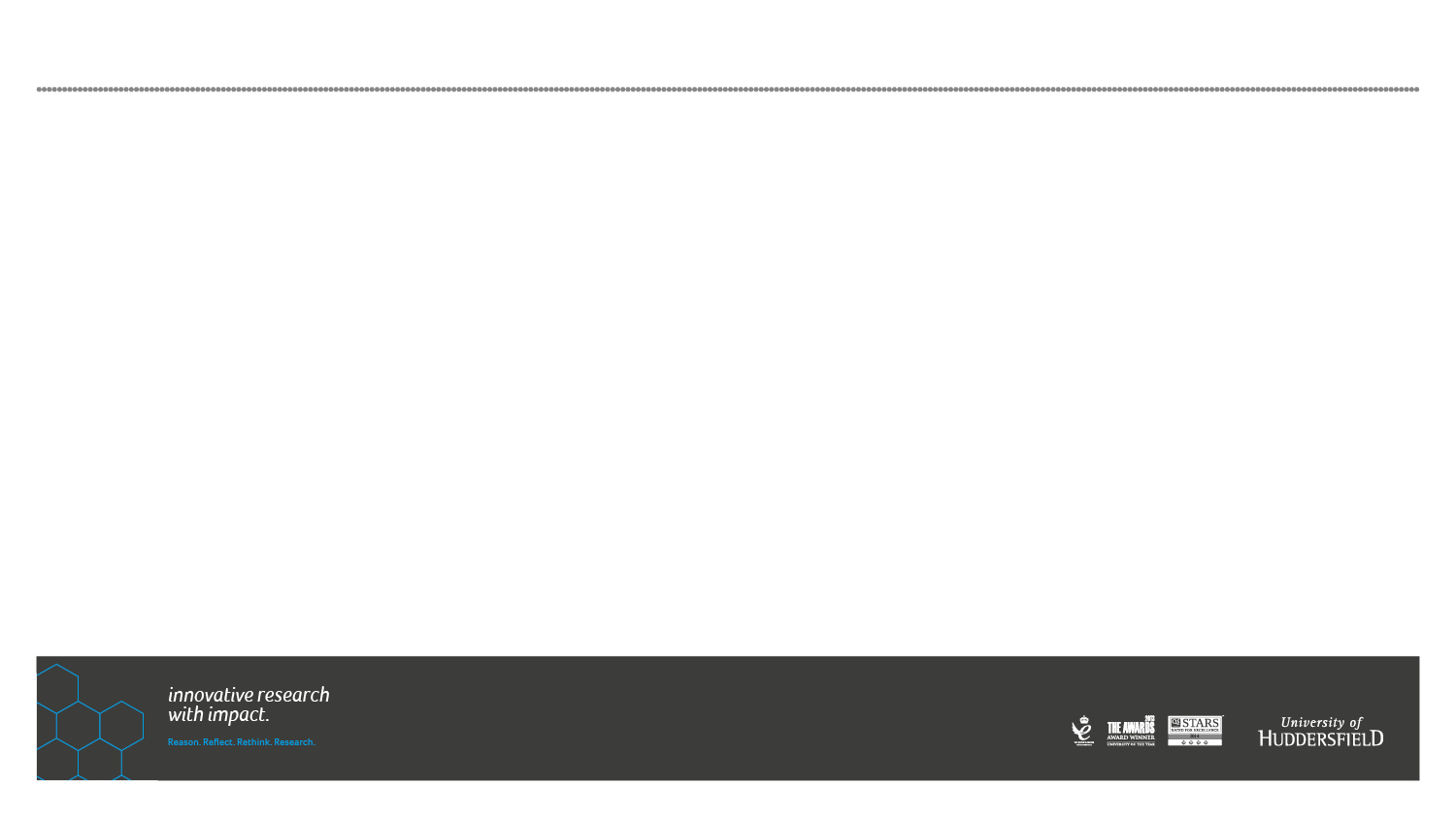 Monchuk (2016)
From looking at the site plan, what initially do you like from a crime prevention perspective and why? 


2.	From looking at the site plan, what don’t you like about 	from a crime 	prevention perspective and why?
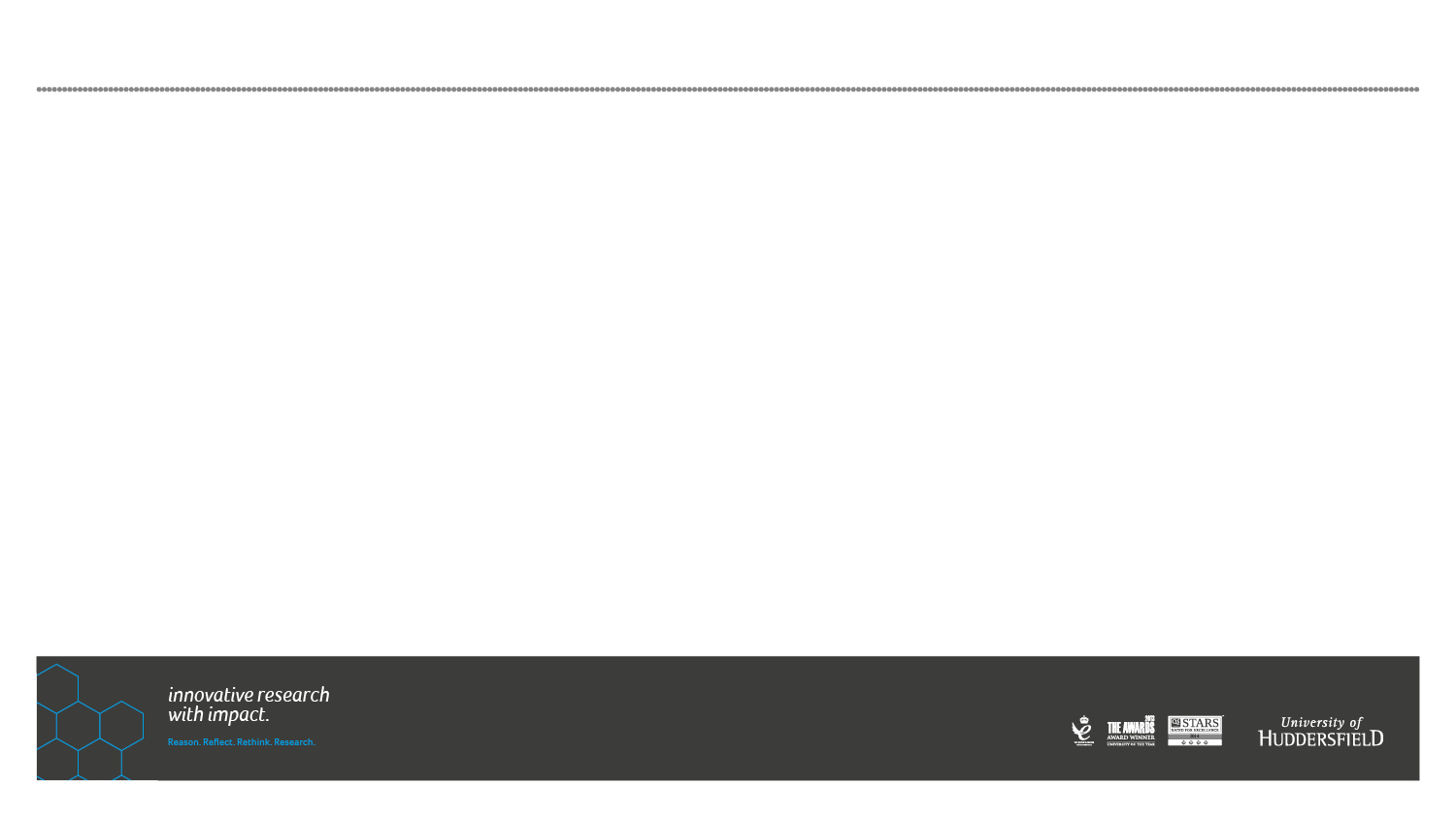 Consistency of application?
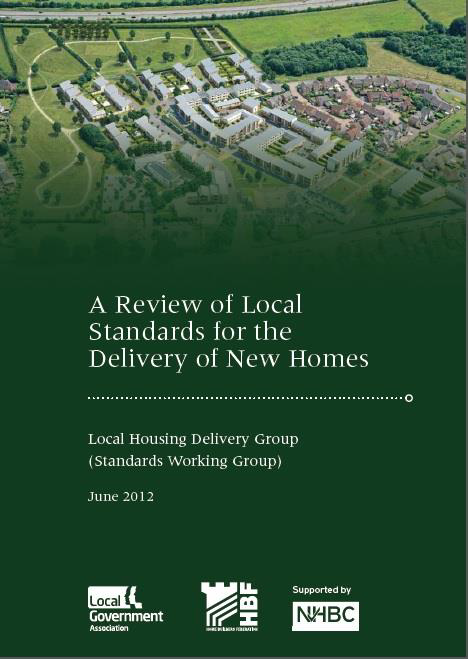 “Inconsistency with which CPTED is applied, depending upon the officer involved (p.17)”
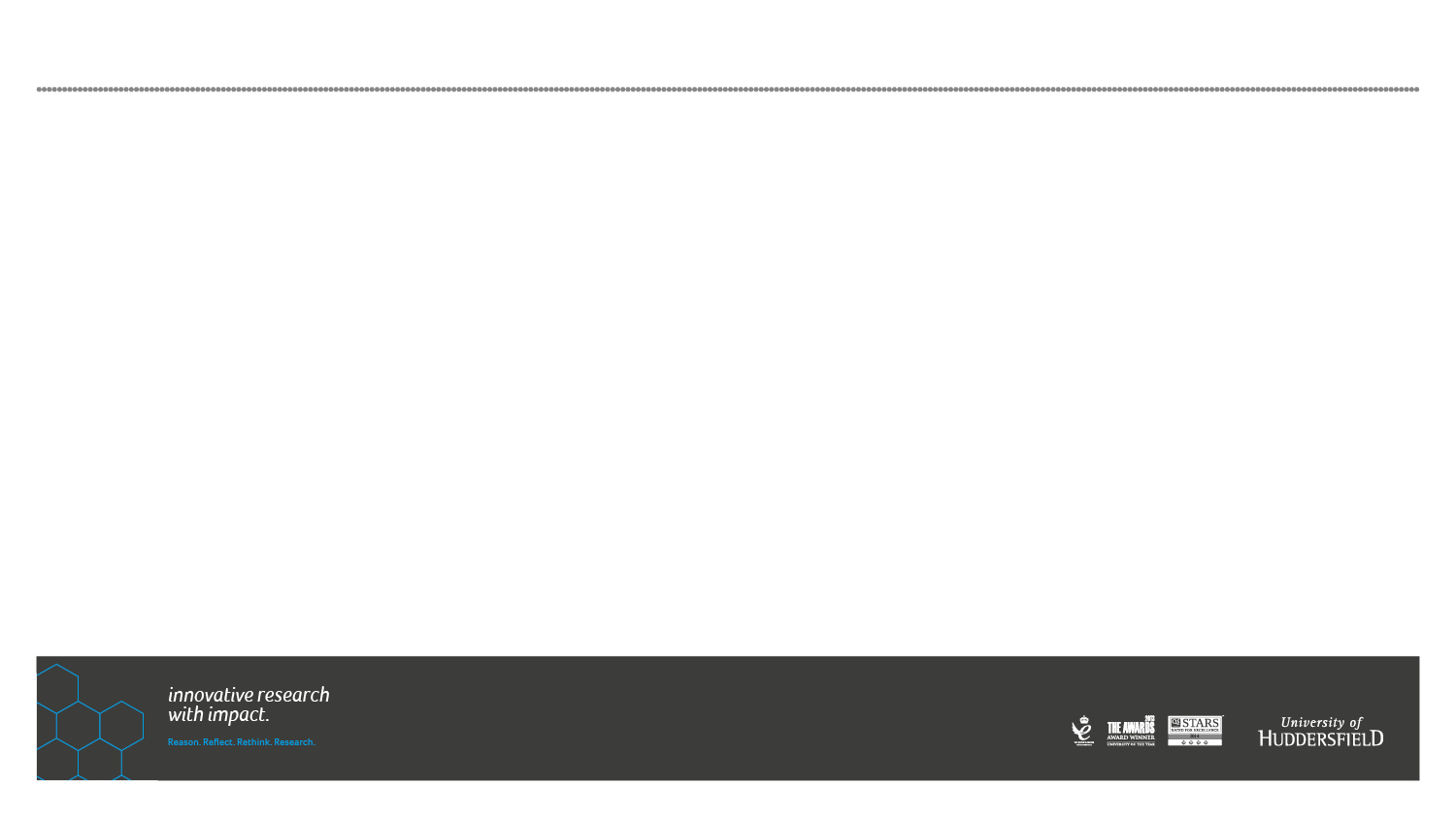 Armitage & Joyce (2016)
Interviews with incarcerated adult males convicted of burglary



Identified by the prison’s Integrated Offender Management Team to be prolific



Asked to look at a series of 16 images of residential housing
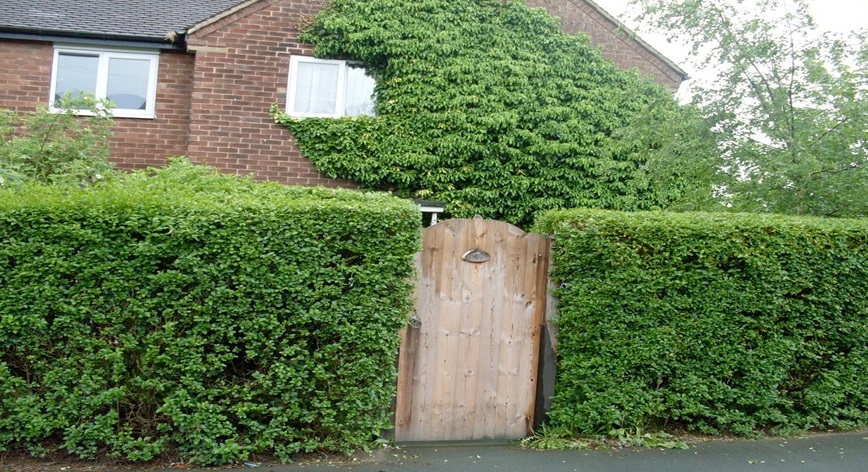 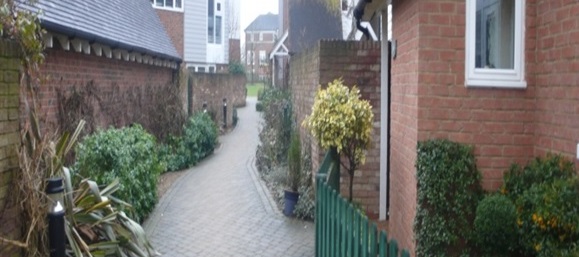 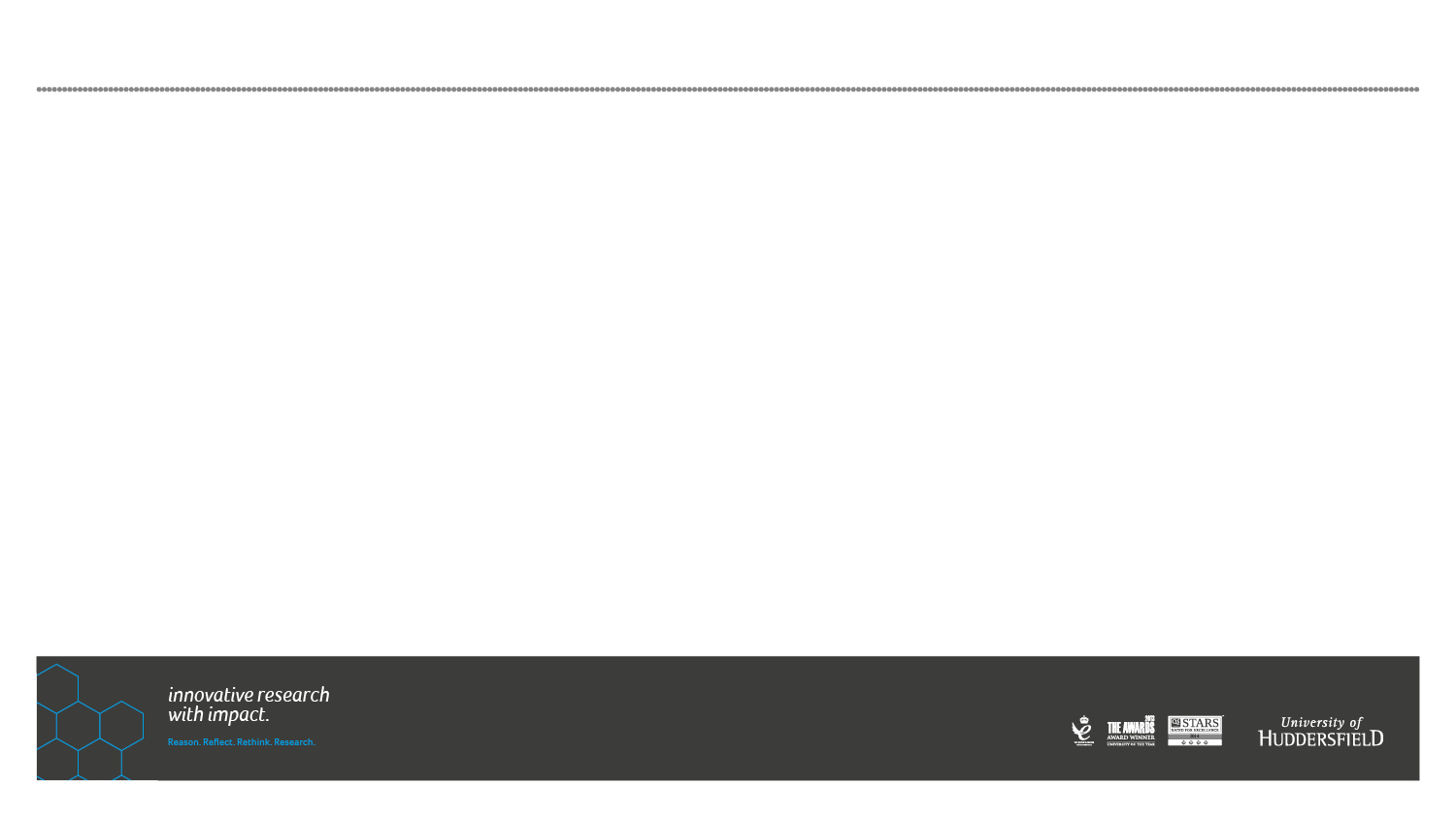 Armitage & Joyce (2016)
From what you can see from the photo, can you describe what would attract you to this property when selecting a target for burglary

2.	From what you can see from the photo, can you describe 	what would deter you (put you off) from selecting this 	property as a target for burglary
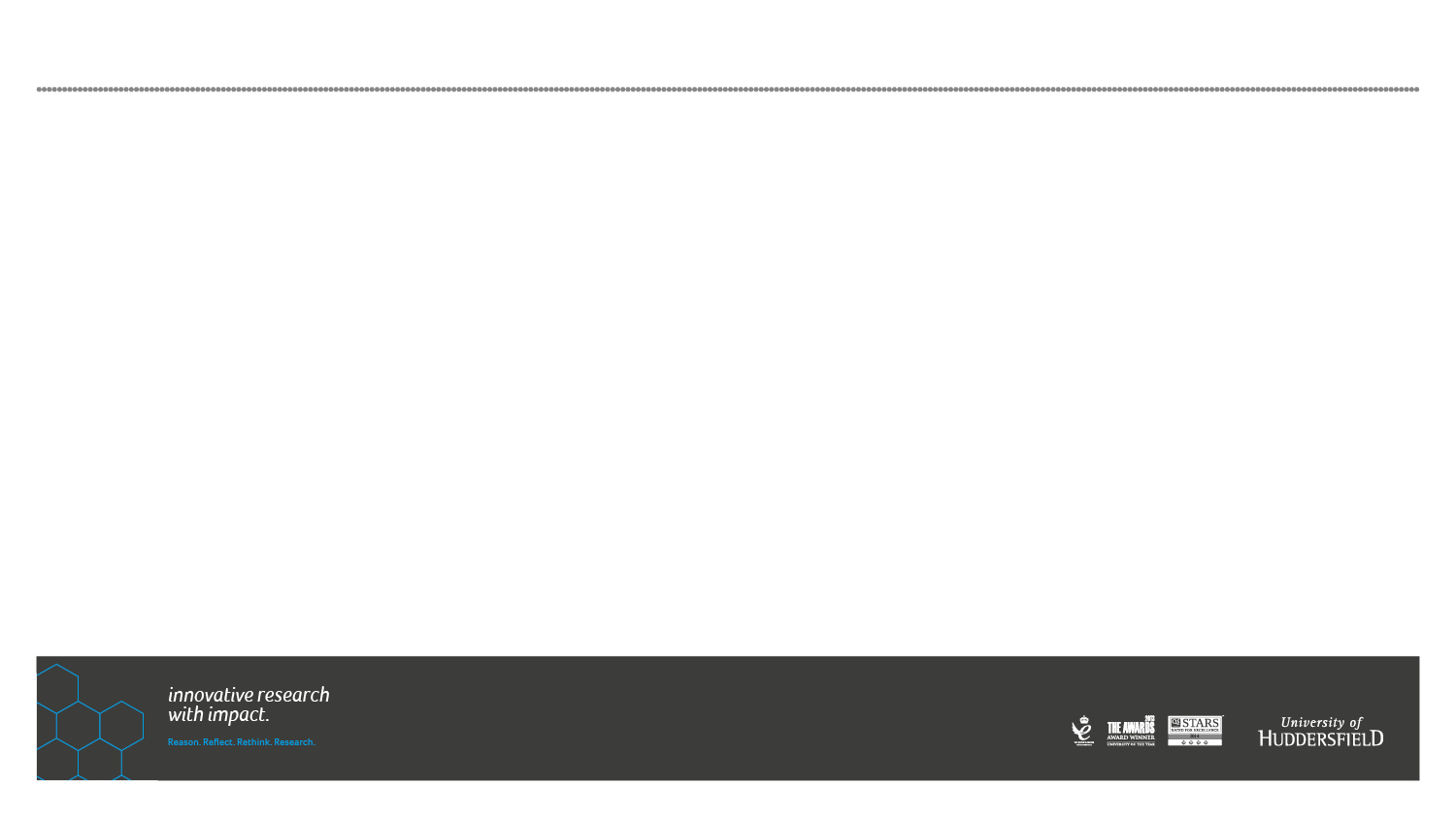 Research questions
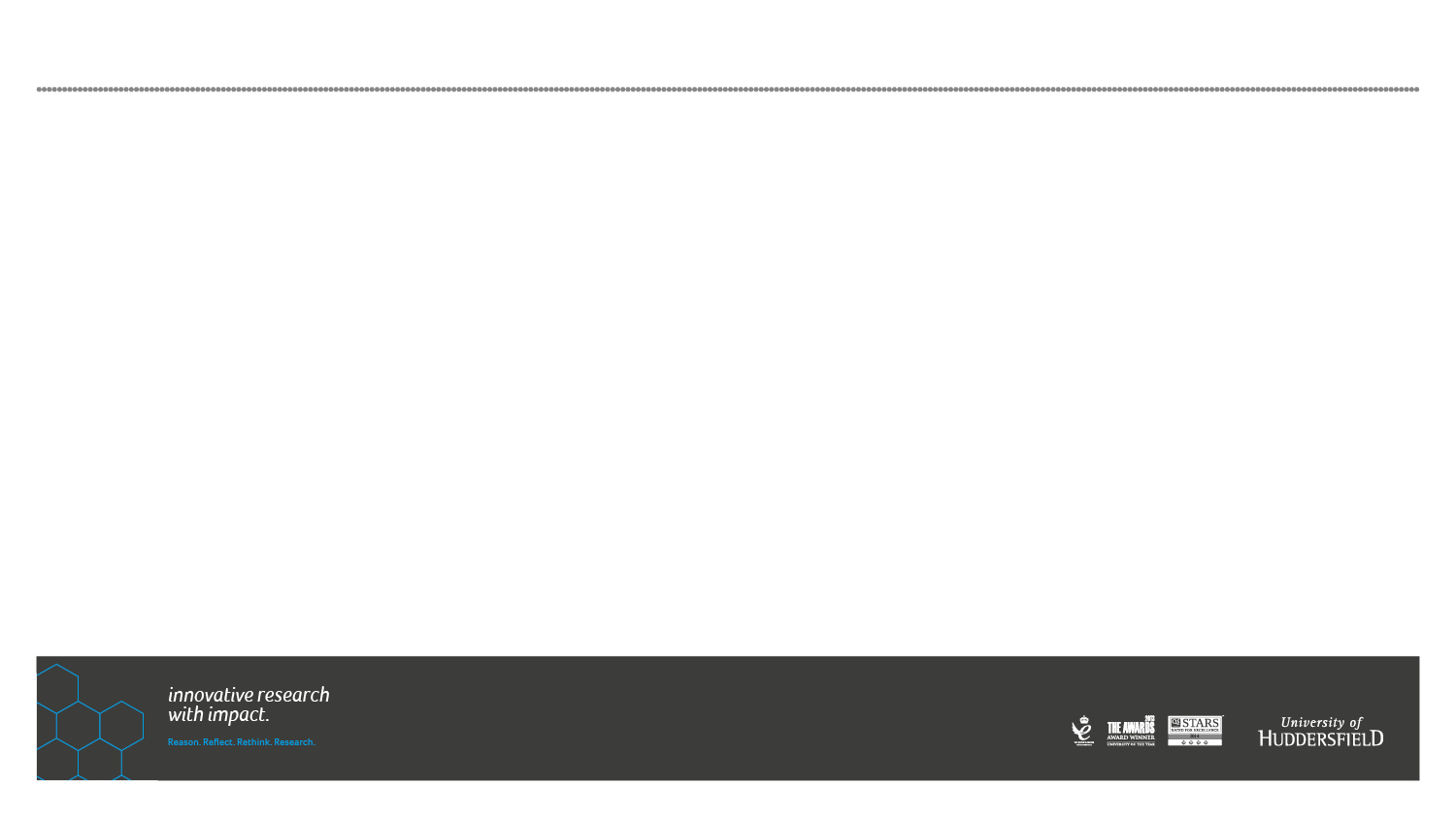 Research questions
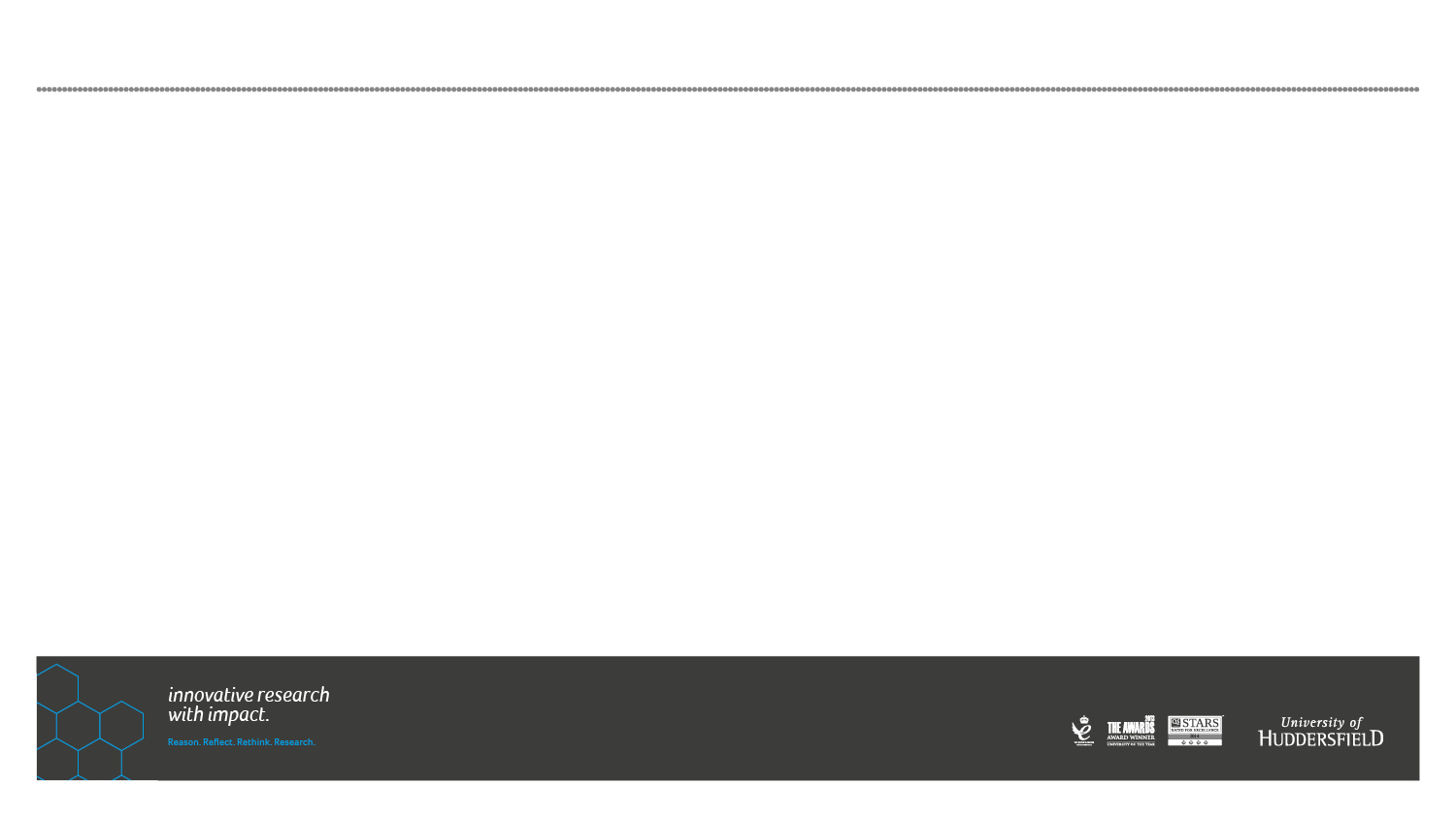 This paper…
Exploratory and inductive! 

20 participants (police and burglars) encouraged to express their perceptions of housing design features and burglary risk 

2 separate studies 

Plans? Photographs?
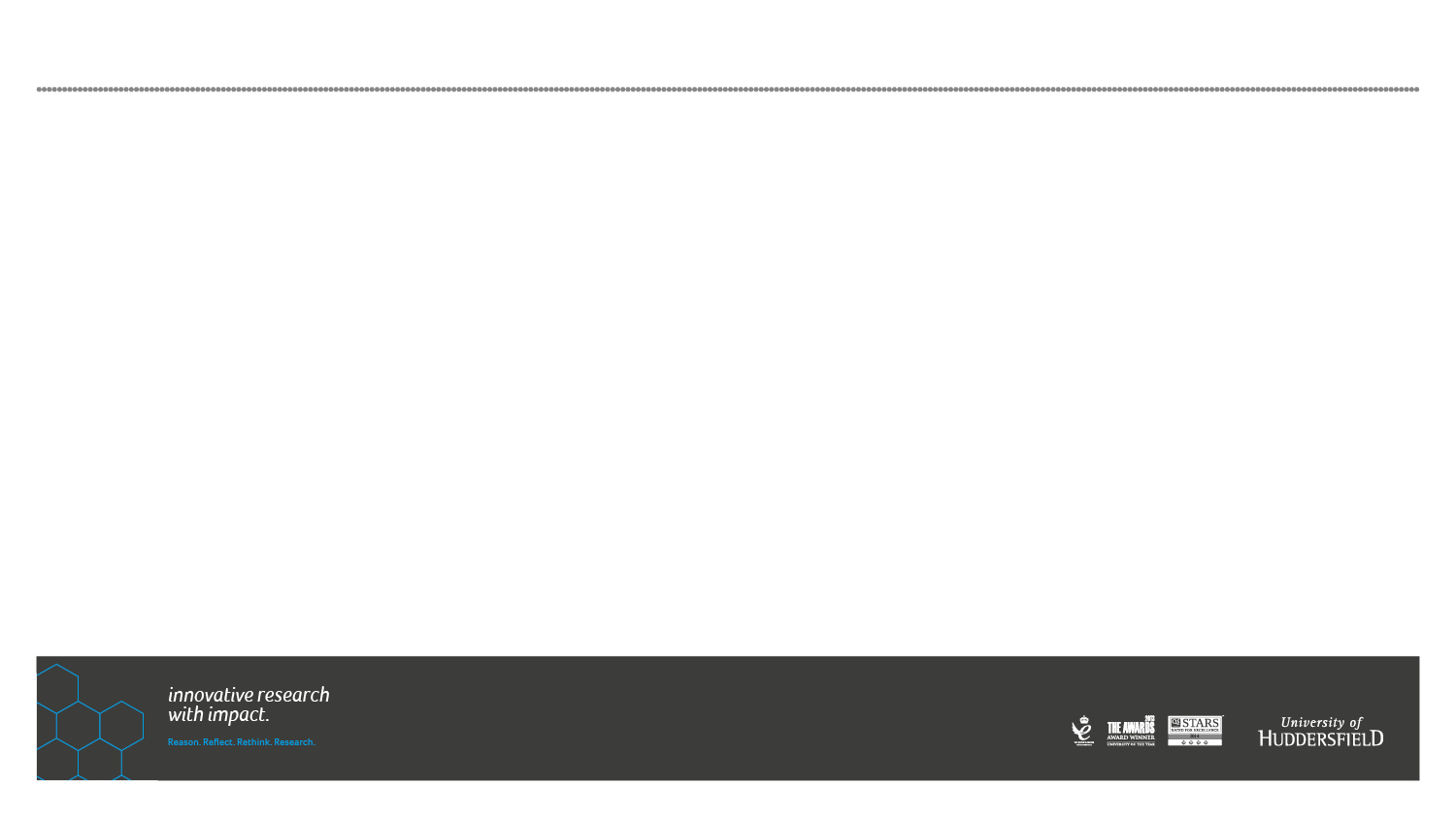 Key findings
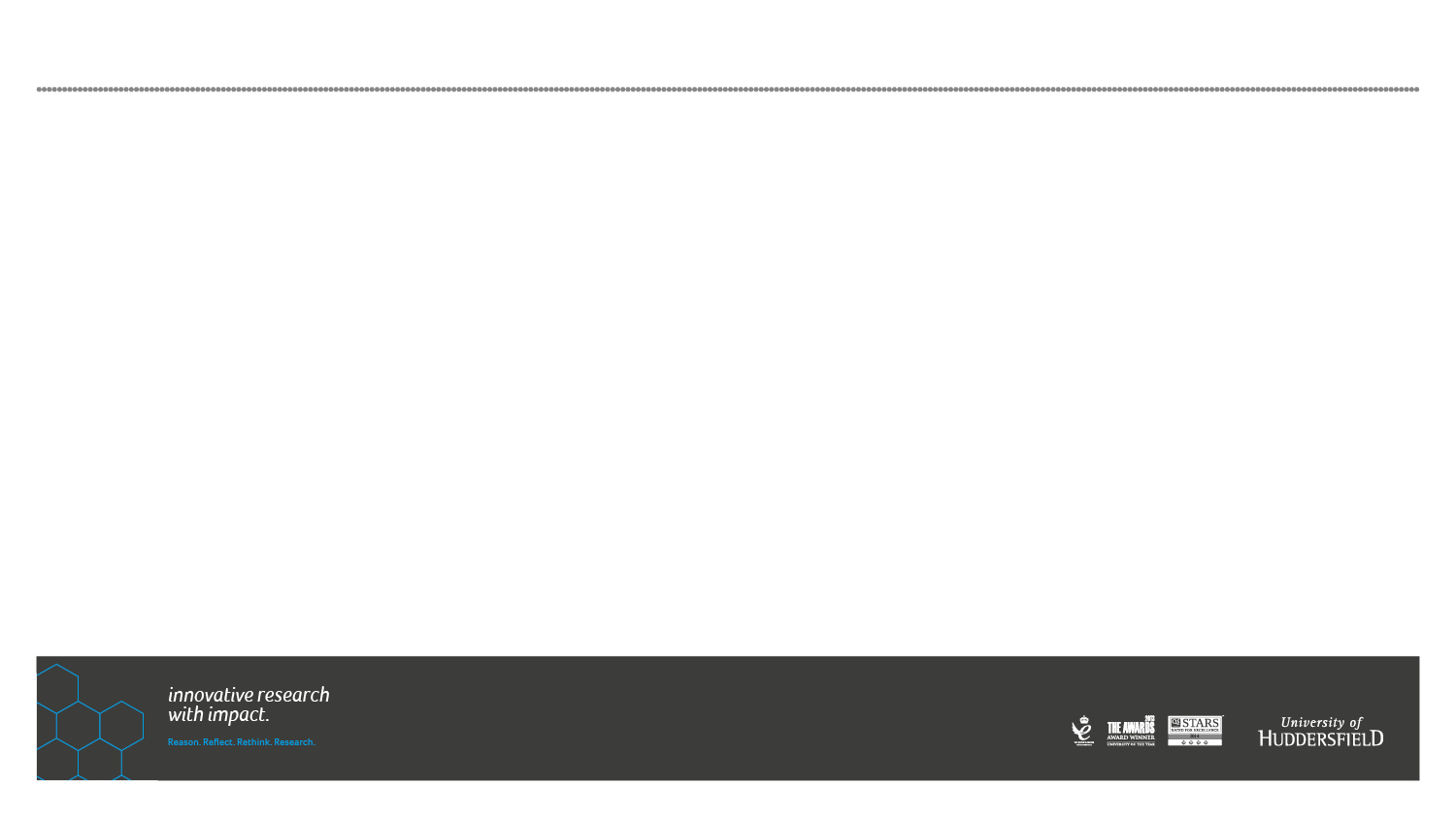 Key findings
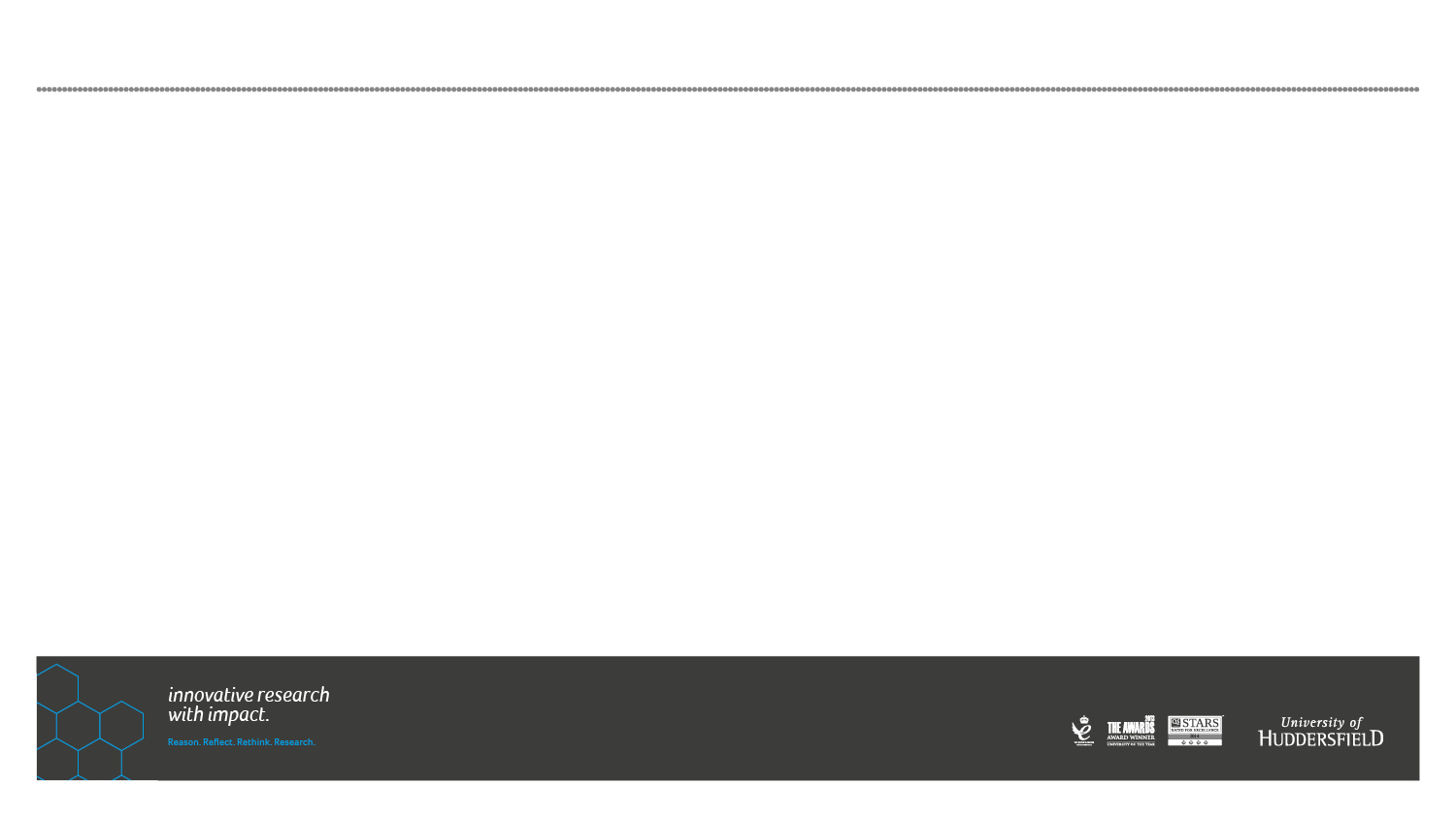 Key findings
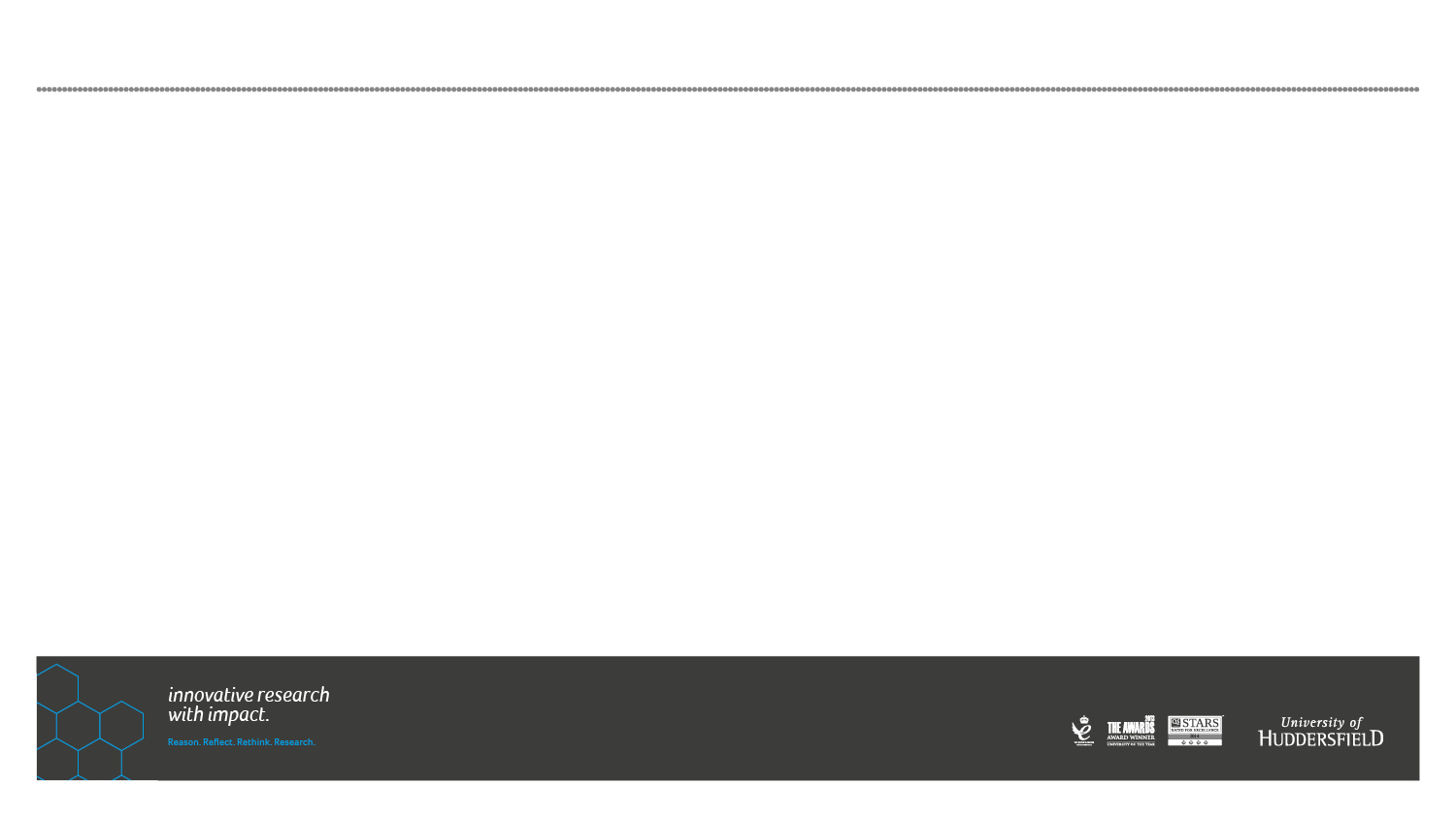 Key findings
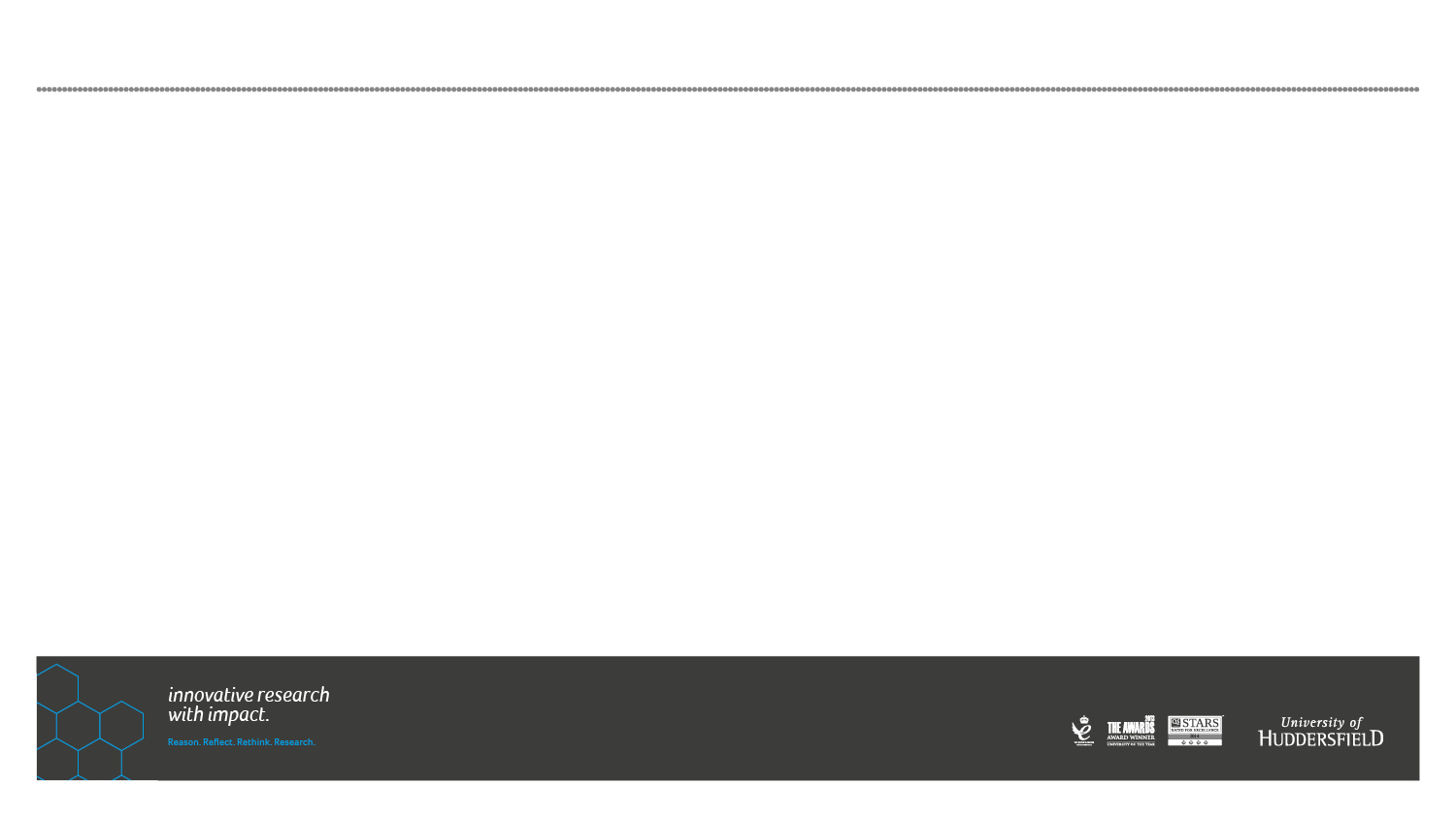 Surveillance: offenders
Offenders considered the risk of being seen to play a vital role in influencing their decision-making


Concerned about being seen by a resident, neighbour or passer-by   


Size of windows, position of rooms within property, obstruction of sightlines (shrubbery, fencing and walls)
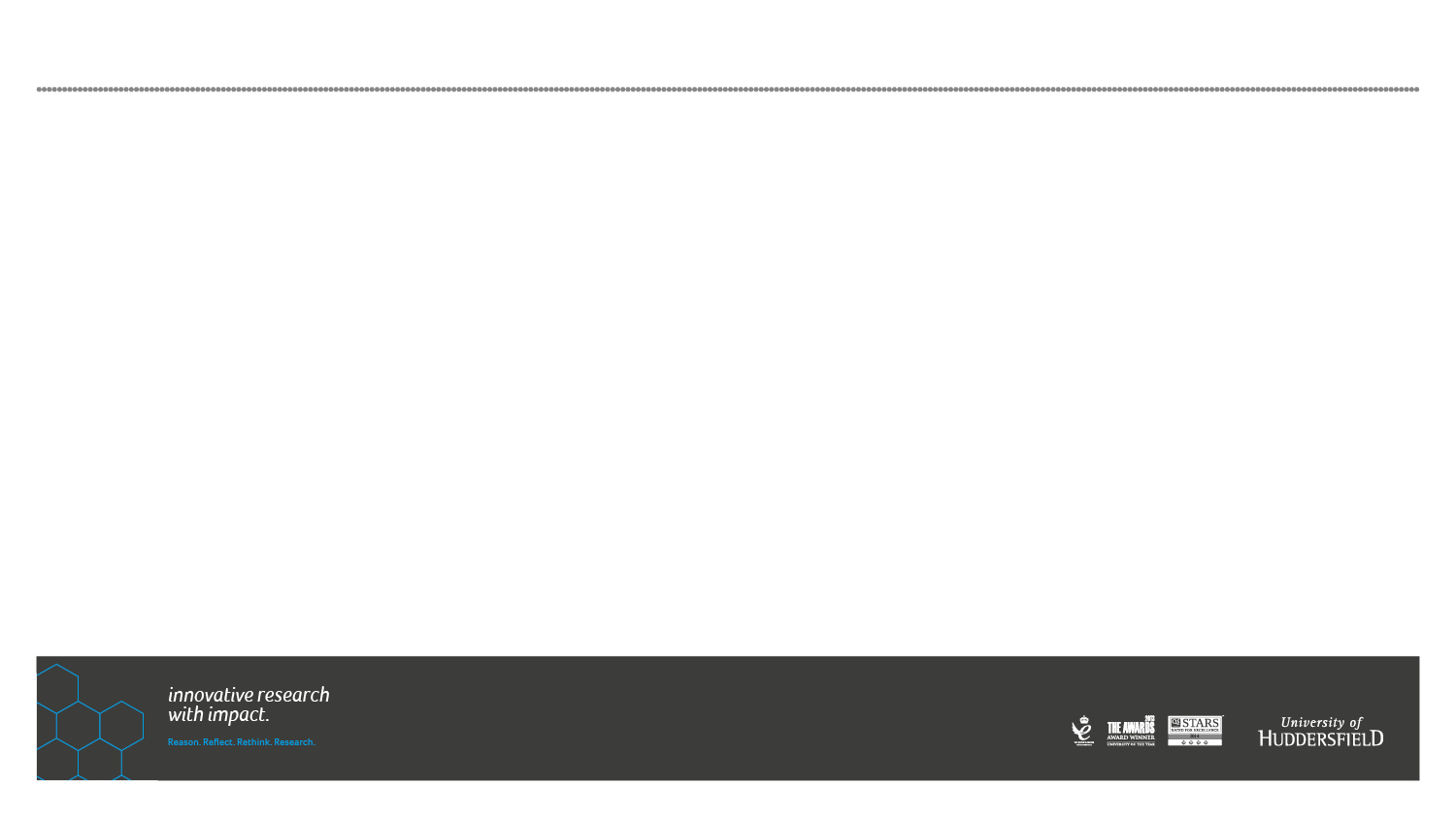 Surveillance: offenders
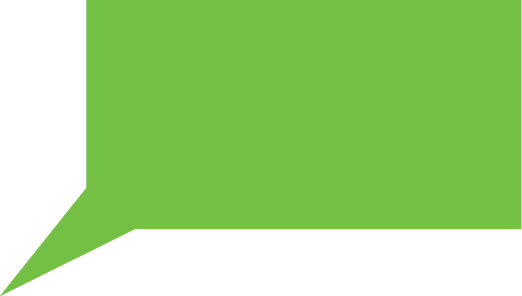 The front windows are nice and big too, so it’d mean that I could be seen easier if I was inside
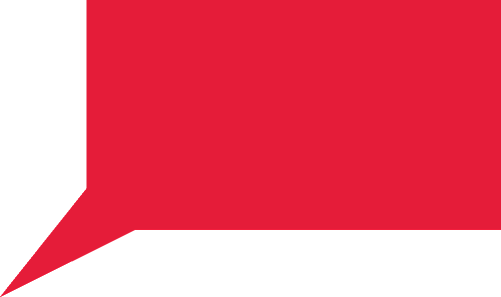 The adults have the main bedroom at the front, so if they hear something and look out of the window, it’ll be at the front, not where the burglar is. Kids bedrooms are usually at the back
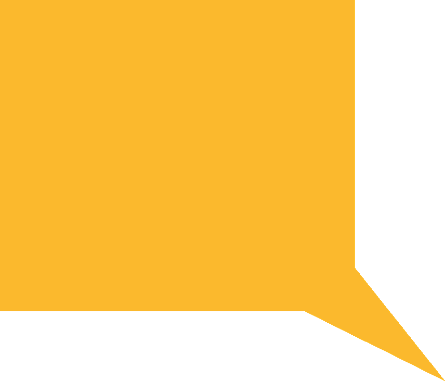 No-one can see you amongst the high walls. I’d feel more exposed if the walls and fence were lower [CONFLICT]
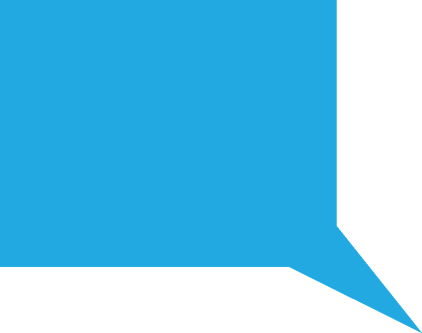 This is a burglar’s dream. There are high trees at the back, the hedge is high so blocks the view from the road, the gate is high so no-one can see you
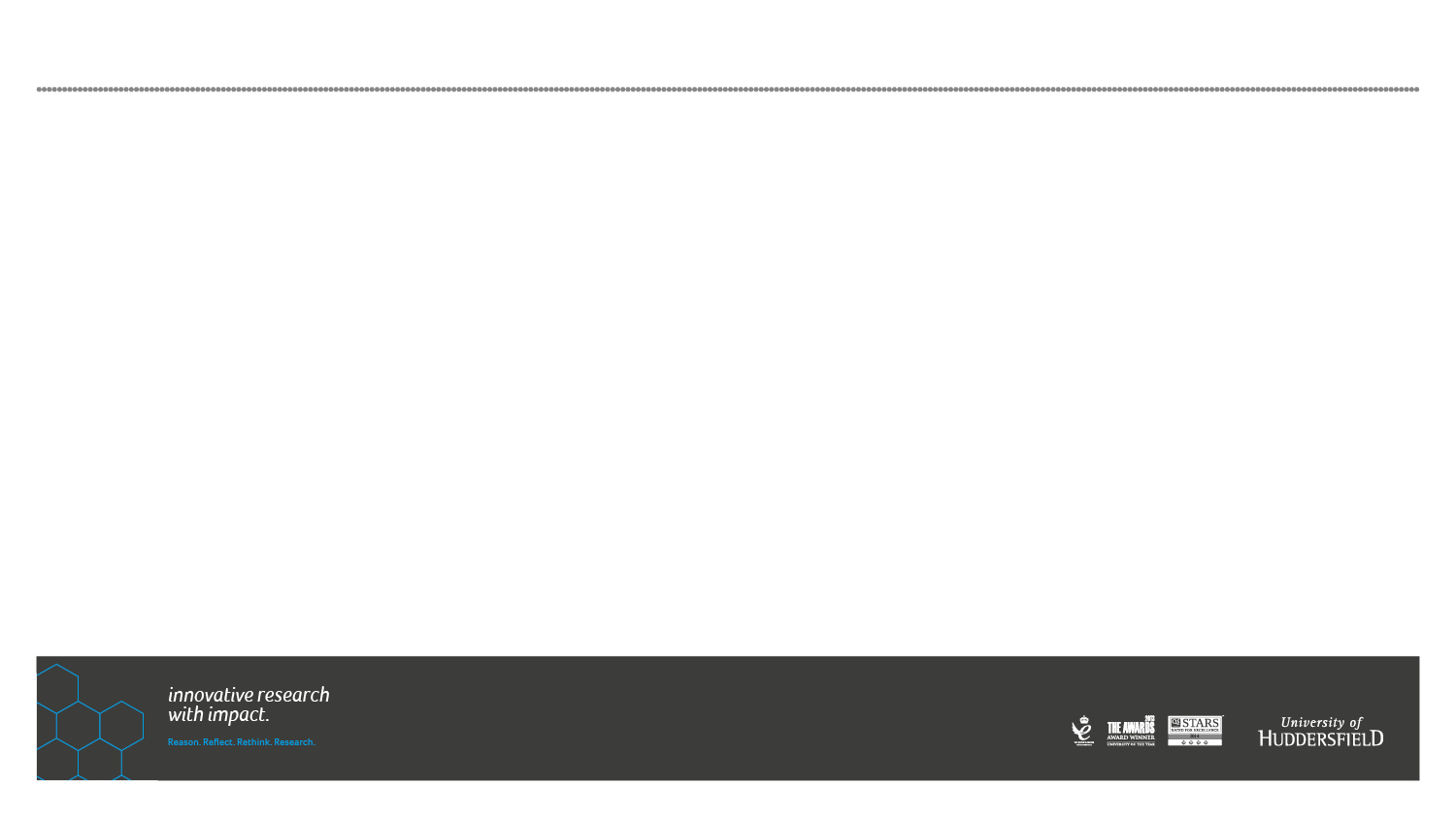 Surveillance: police
Surveillance important in preventing burglary


Discussed layout and orientation of dwellings, types and placement of rooms and number and position of windows


Habitable or active rooms located to front and rear – tended to be ground floor, not bedrooms
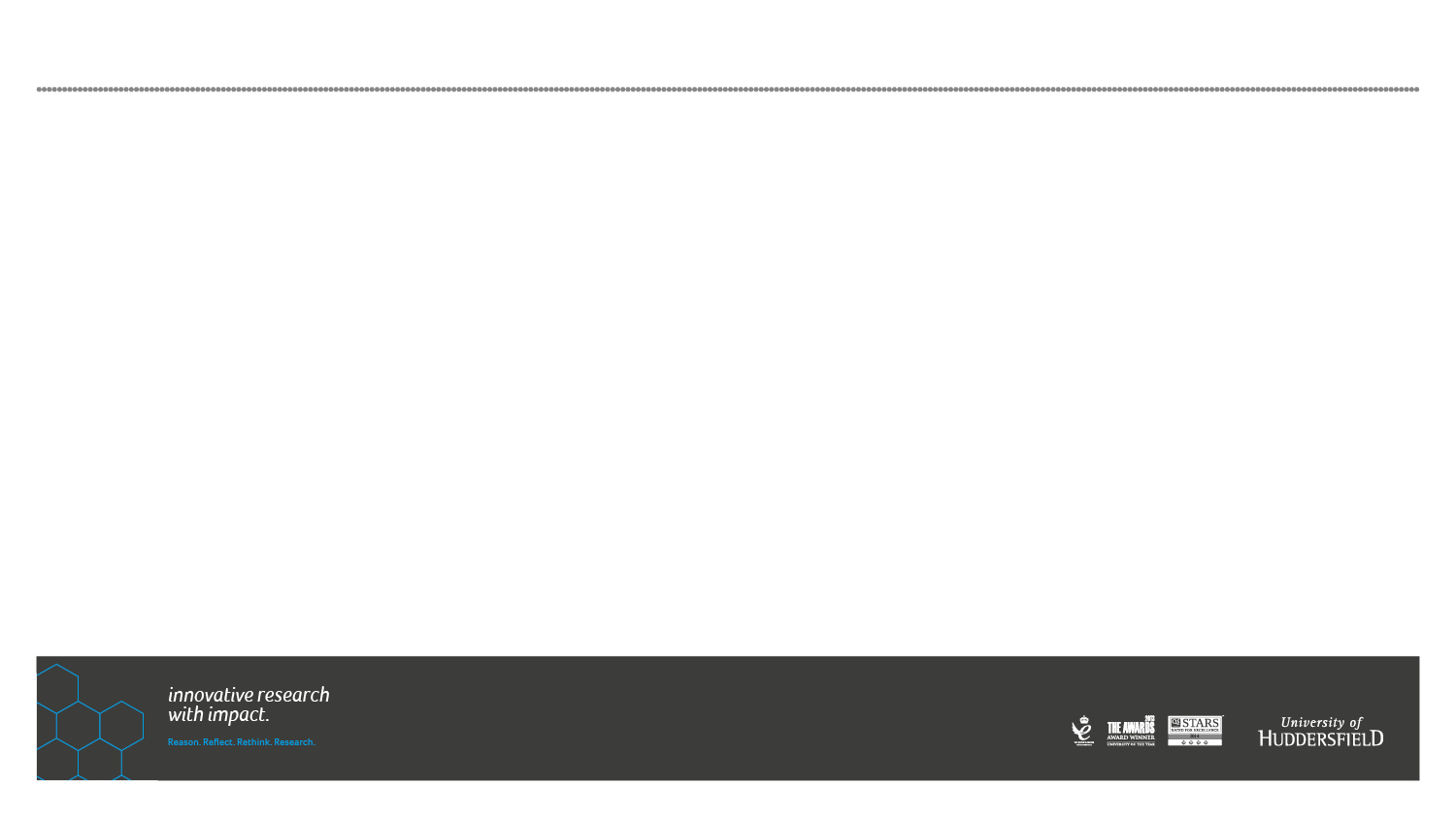 Surveillance: police
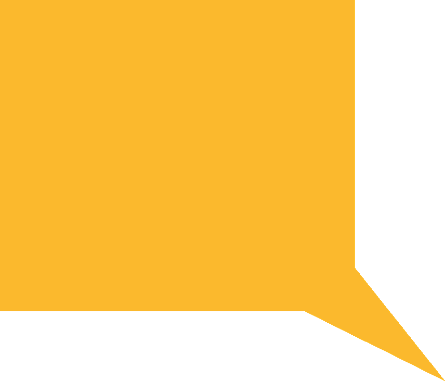 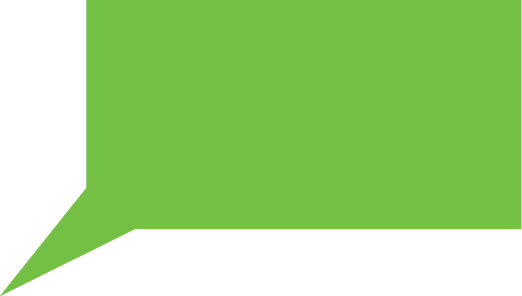 I mean, how often are you in your upstairs window? I suspect these will be the bedroom windows looking out, but the routinely habitable rooms will be downstairs
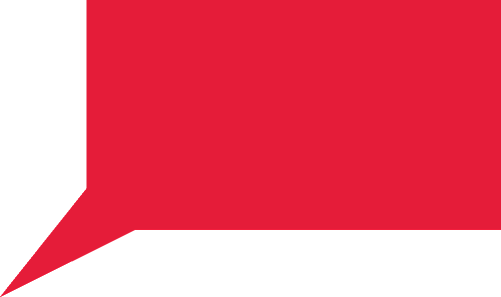 For me, that’s the crux of the matter. To get things more visible…
People don’t usually misbehave when they can be seen misbehaving
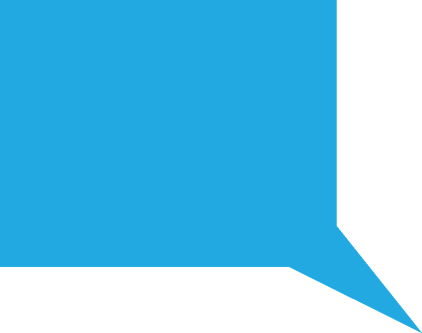 Active rooms are: lounge, kitchen, probably stretch it to a dining room, but certainly not bedrooms and downstairs toilets and things like that
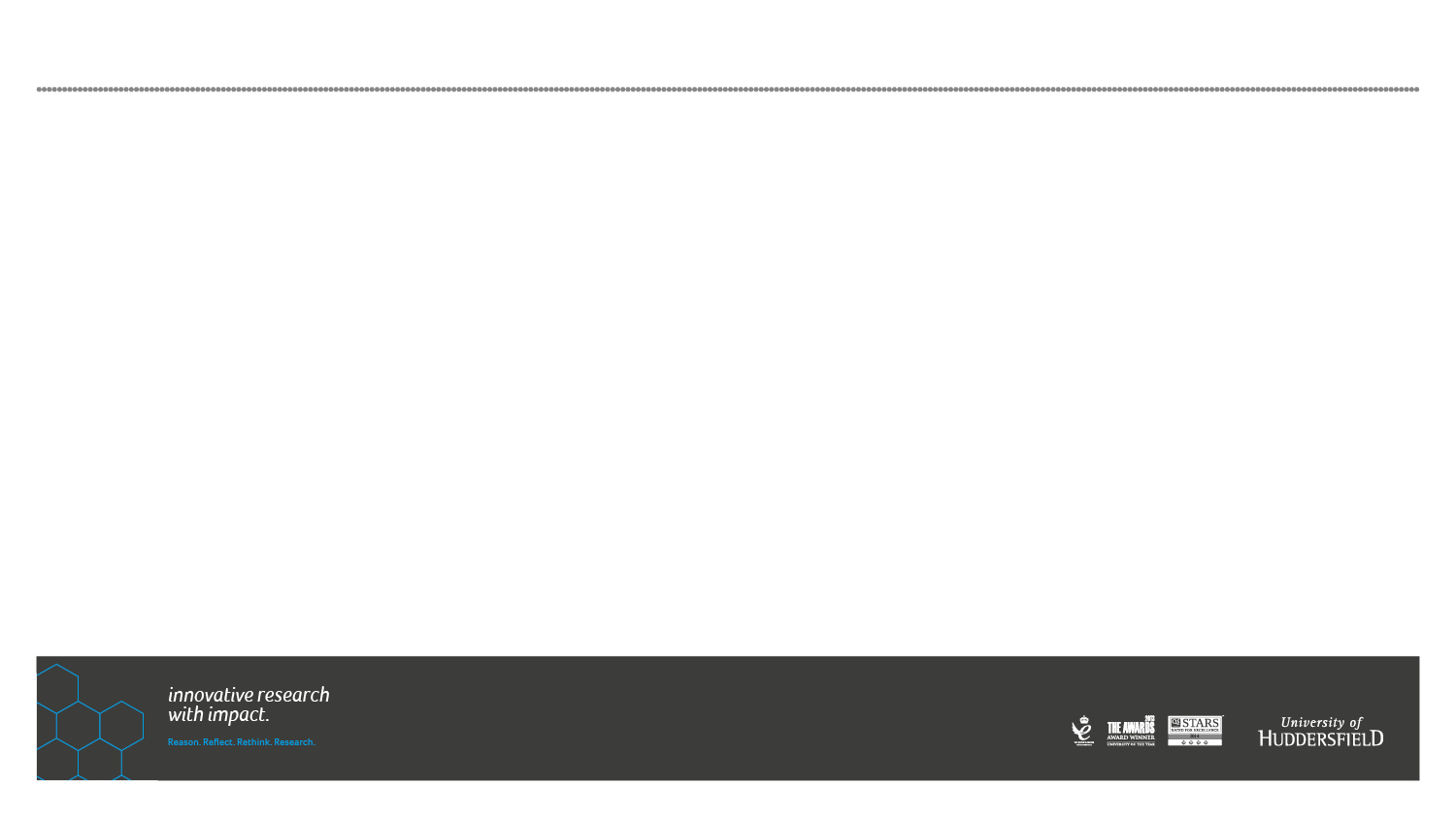 Movement control: offenders
Considered lack of through movement as a deterrent

Prefer to know how to exit the development prior to committing the offence 

Deterred by a true cul-de-sac   

Legitimate movement through a development provides them with an excuse for being in a location

Opportunity to assess a property before committing an offence
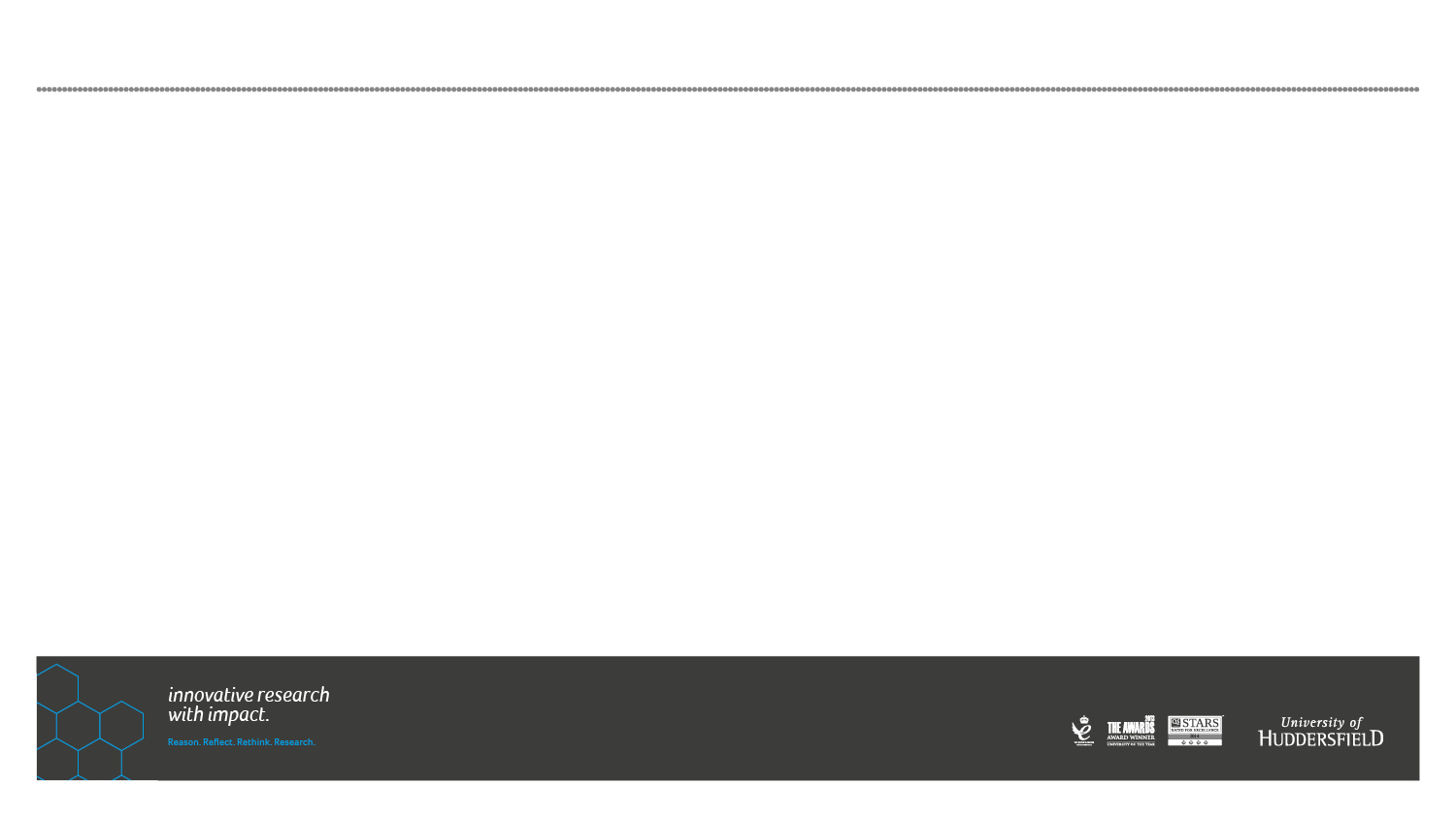 Movement control: offenders
If I was there and the police came, I would be boxed in and I wouldn’t have an excuse for being there. I couldn’t say, I am just walking home officer
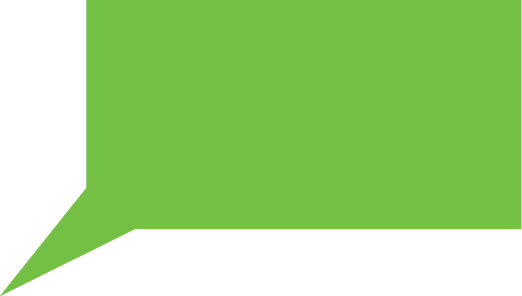 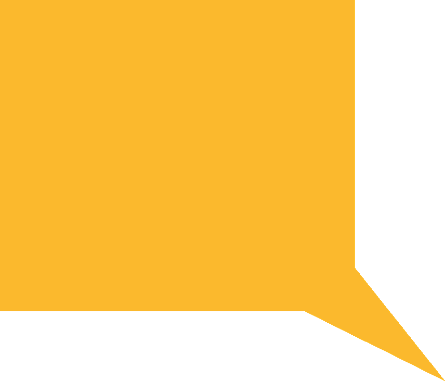 Cul-de-sacs put me off. There is no reason to be on a cul-de-sac unless you live there. You aren’t going anywhere so you are a stranger. If it is a through road, you can just keep walking through
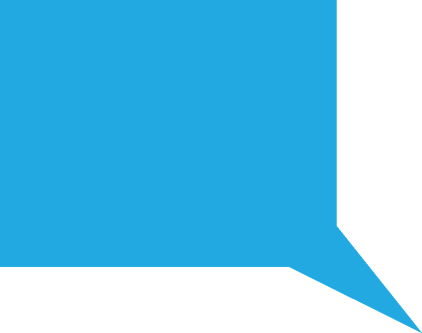 I would first walk up and down the footpath and have a look at what I could see in the houses. The houses are on a public footpath, no-one would give me a second glance if I walked up and down. It’s a footpath, no-one can question you
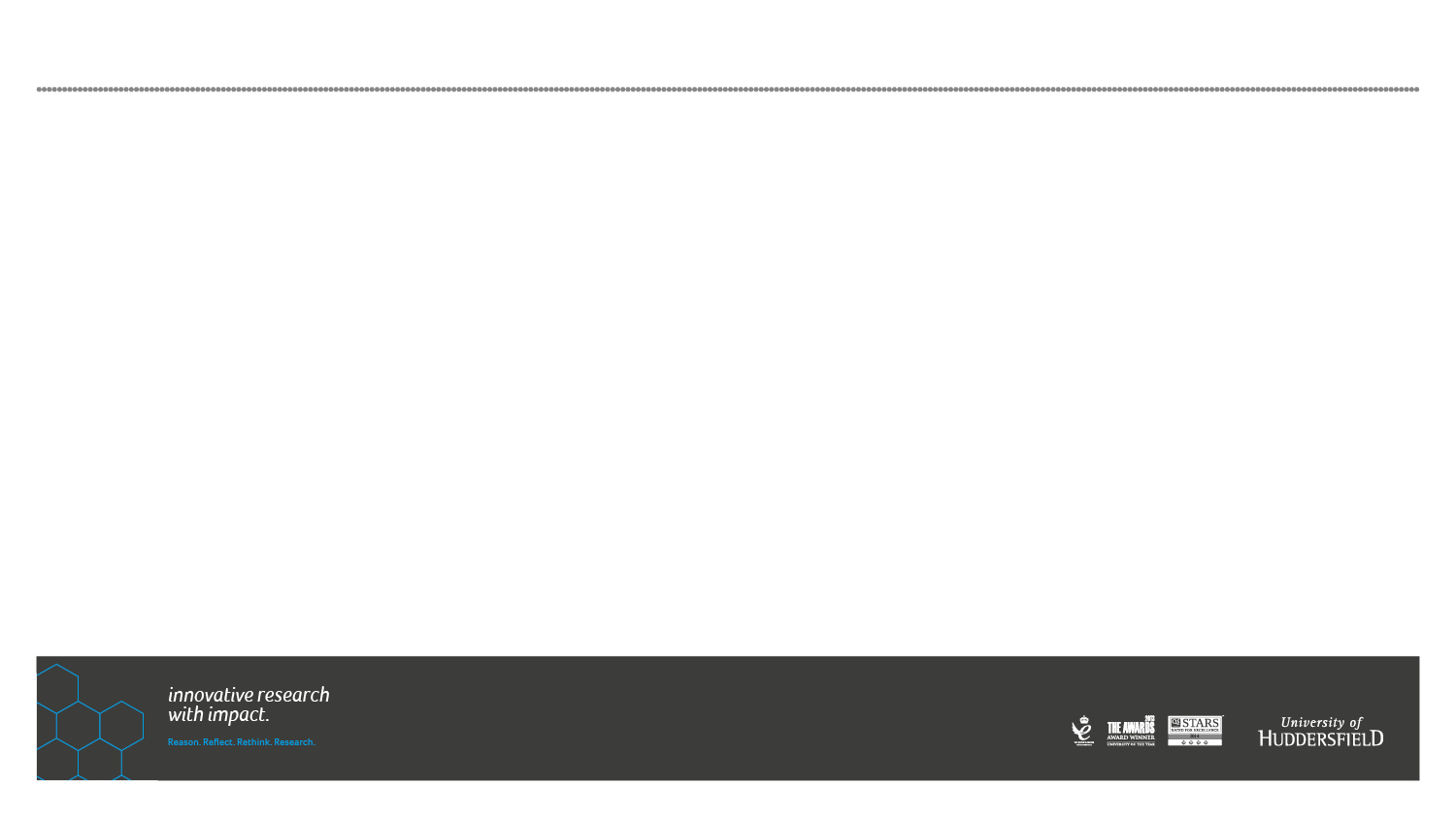 Movement control: police
Restricting both pedestrian and vehicular movement 

Limit pedestrian access – helps offenders select targets and move around whilst remaining anonymous 


Gate rear parking courtyards to restrict unauthorised access
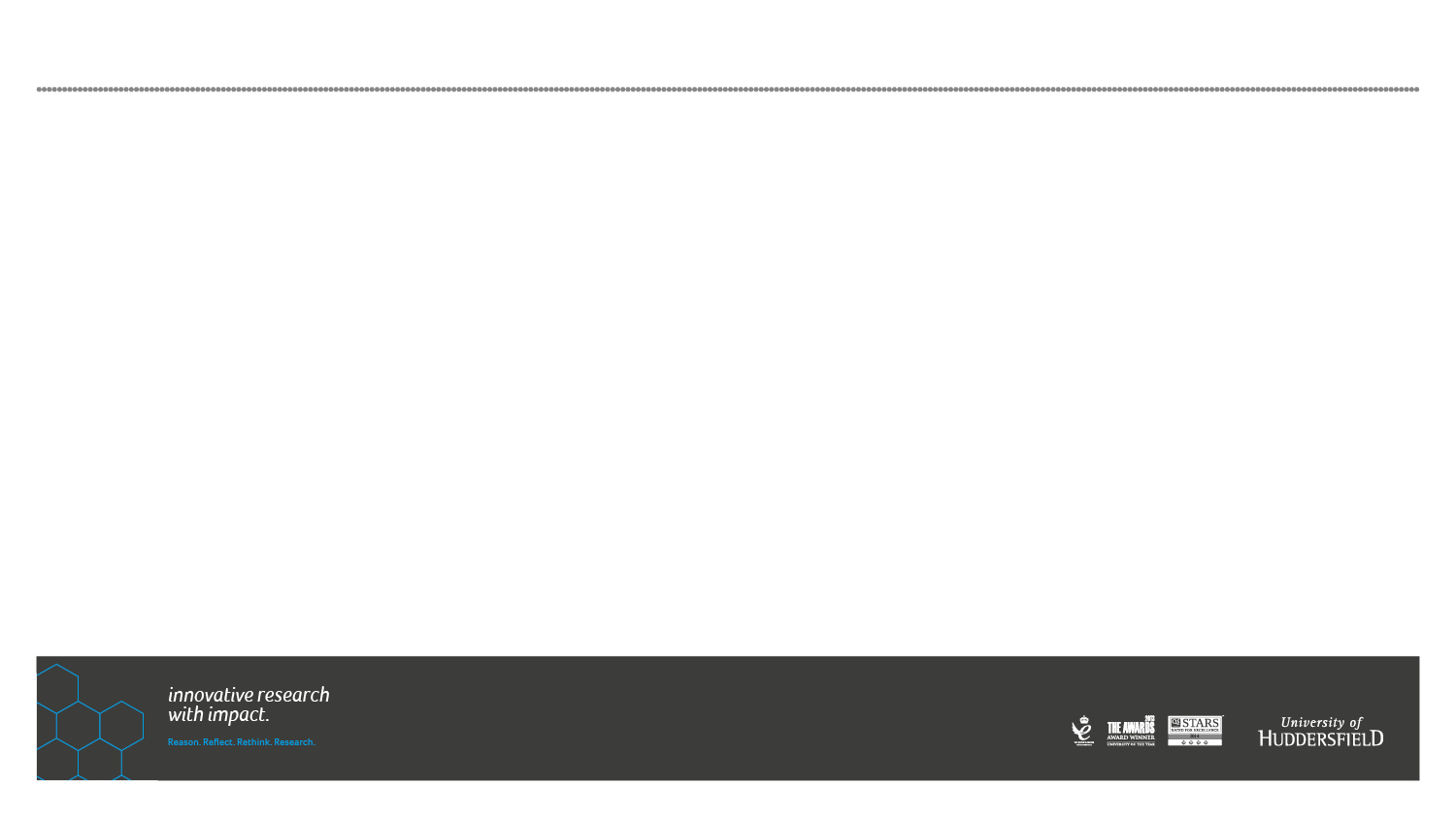 Movement control: police
OFFENDER: The fence wouldn’t deter me. In actual fact, it would put me at ease as I could hear the fence rattle if someone was coming in
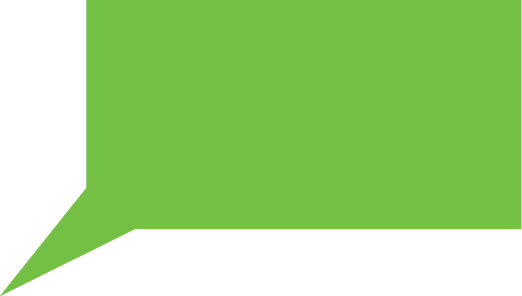 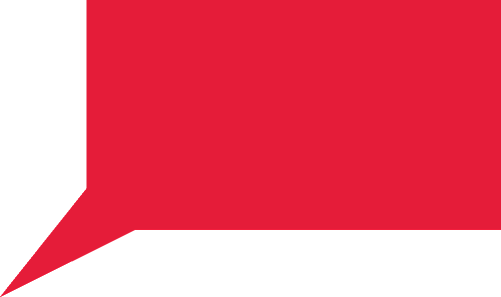 That’s a footpath and so you have got a large degree of anonymity if you walk down there because you could be going to this parking area at the back or you could be making out that you are going anywhere else in the development
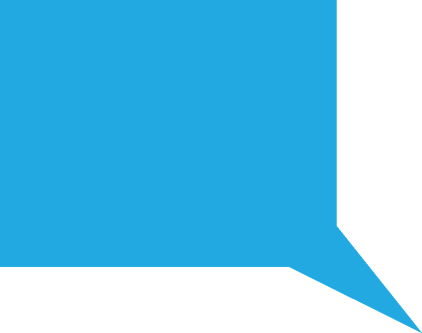 To me, they would have to provide some other form of security measure, so it could be a barrier system across there to stop unwanted visitors getting in
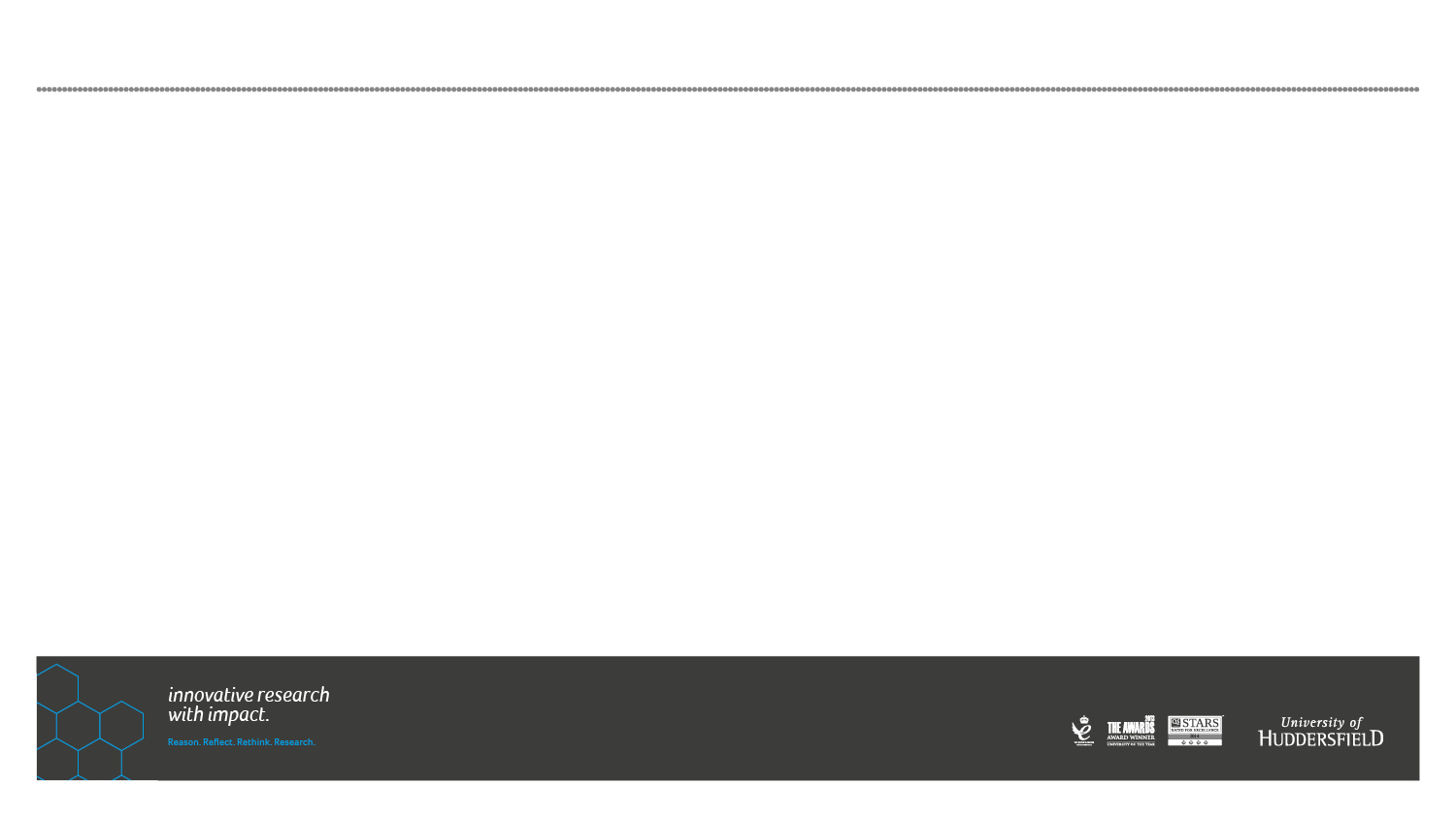 Physical security: offenders
Prioritised assessing levels of security on the images 

Distinguish between poor and good quality door locks and estimated time/level of effort  

Able to identify Europrofile locks   

Not deterred by gates or grilles – viewed as excessive security – suggestive of something worth taking 

Not deterred by burglar alarms - don’t trigger a response
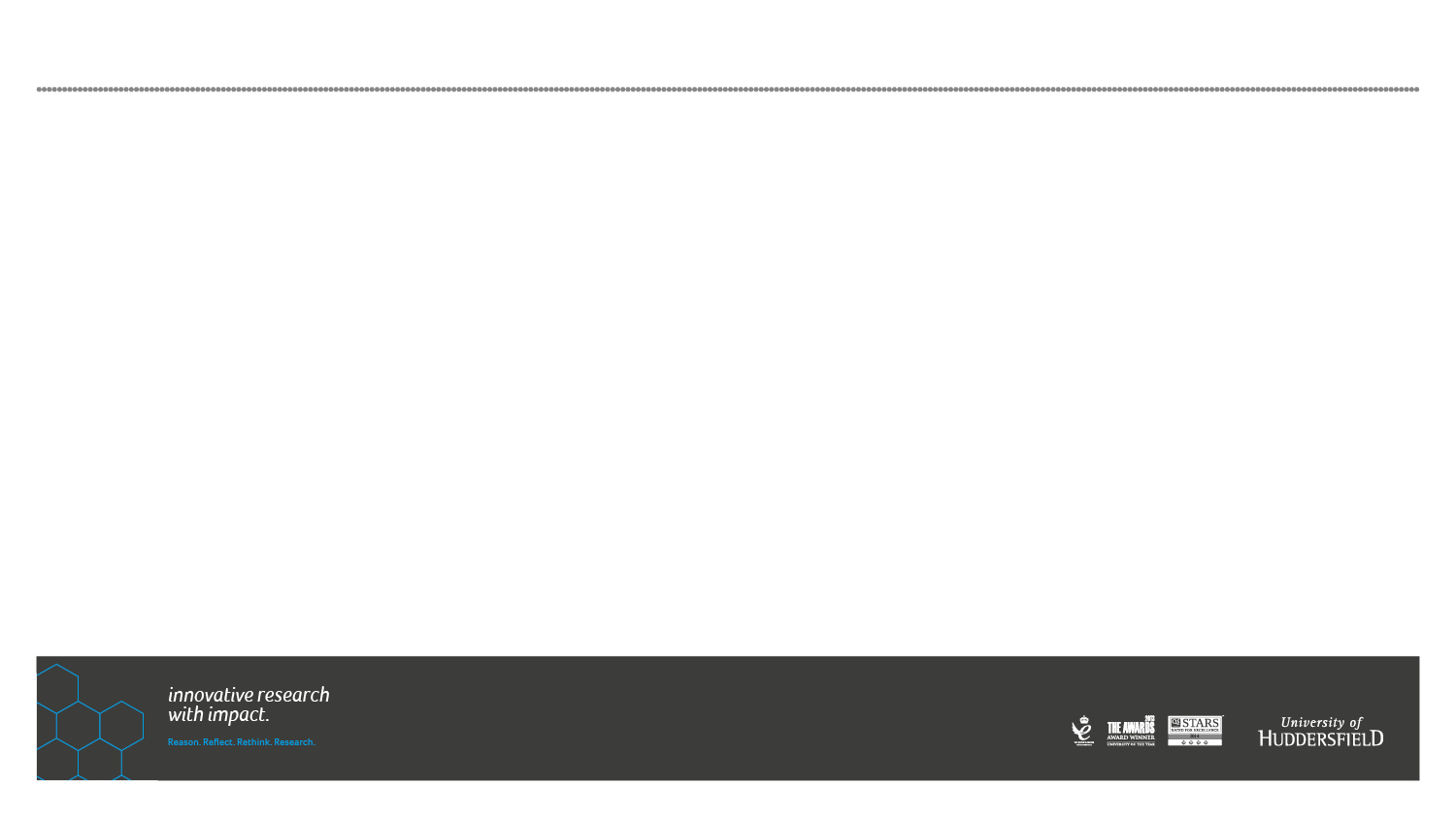 Physical security: offenders
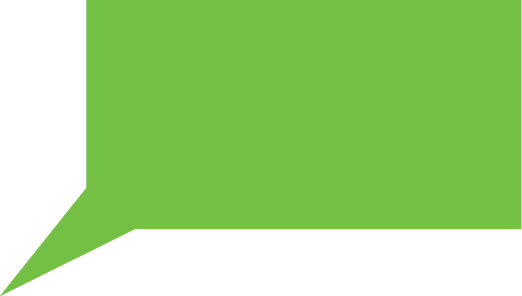 If I smashed a window and the alarm went off, I might scuttle away and then come back ten minutes later to see if anyone had bothered dealing with it. From personal experience, eight out of ten won’t bother doing anything with them
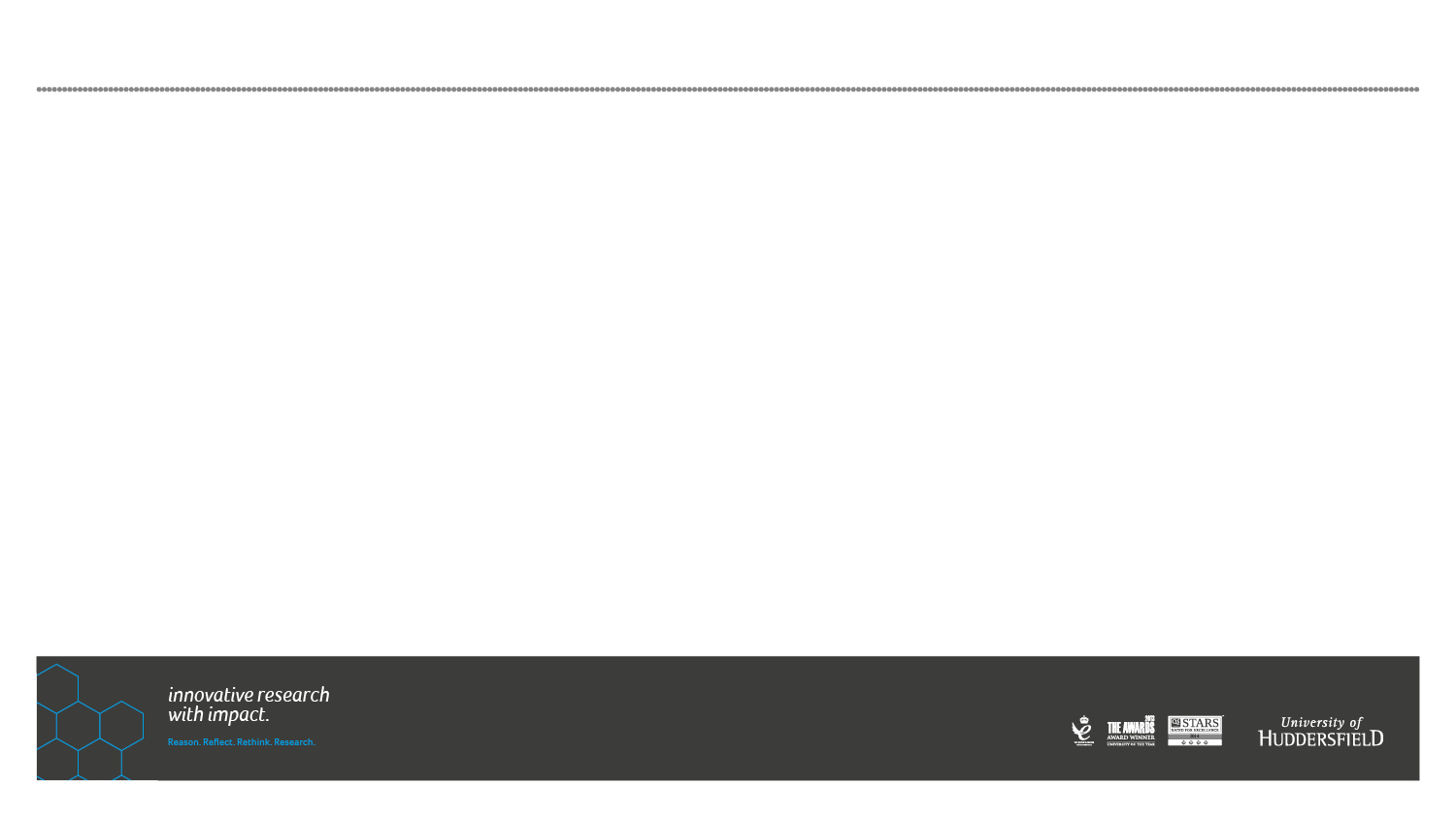 Physical security: police
Focus on gating/barriers for car parking and access control into flats


One participant stated that physical security should not be a principle of CPTED…
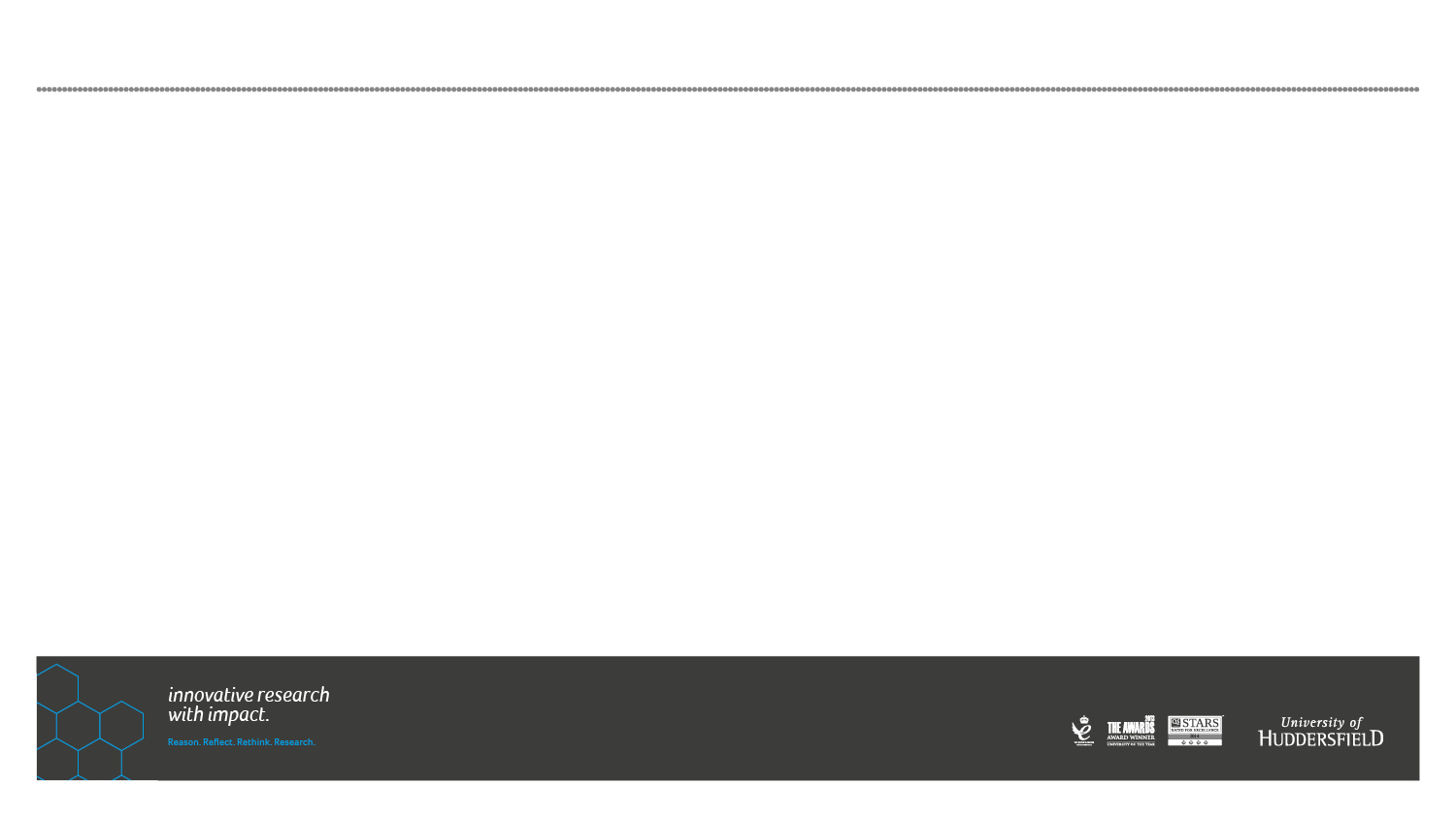 Physical security: police
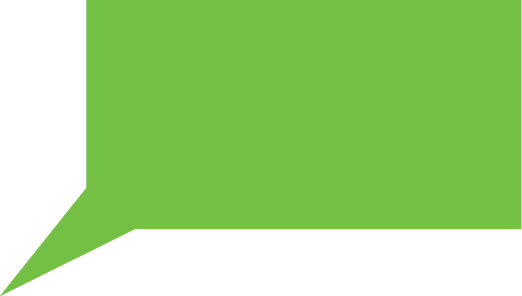 To be honest, that is secondary as far as I am concerned – the physical security. If we get the design of the estate right with CPTED, then the actual physical property, they hopefully won’t get that far, so that doesn’t really matter
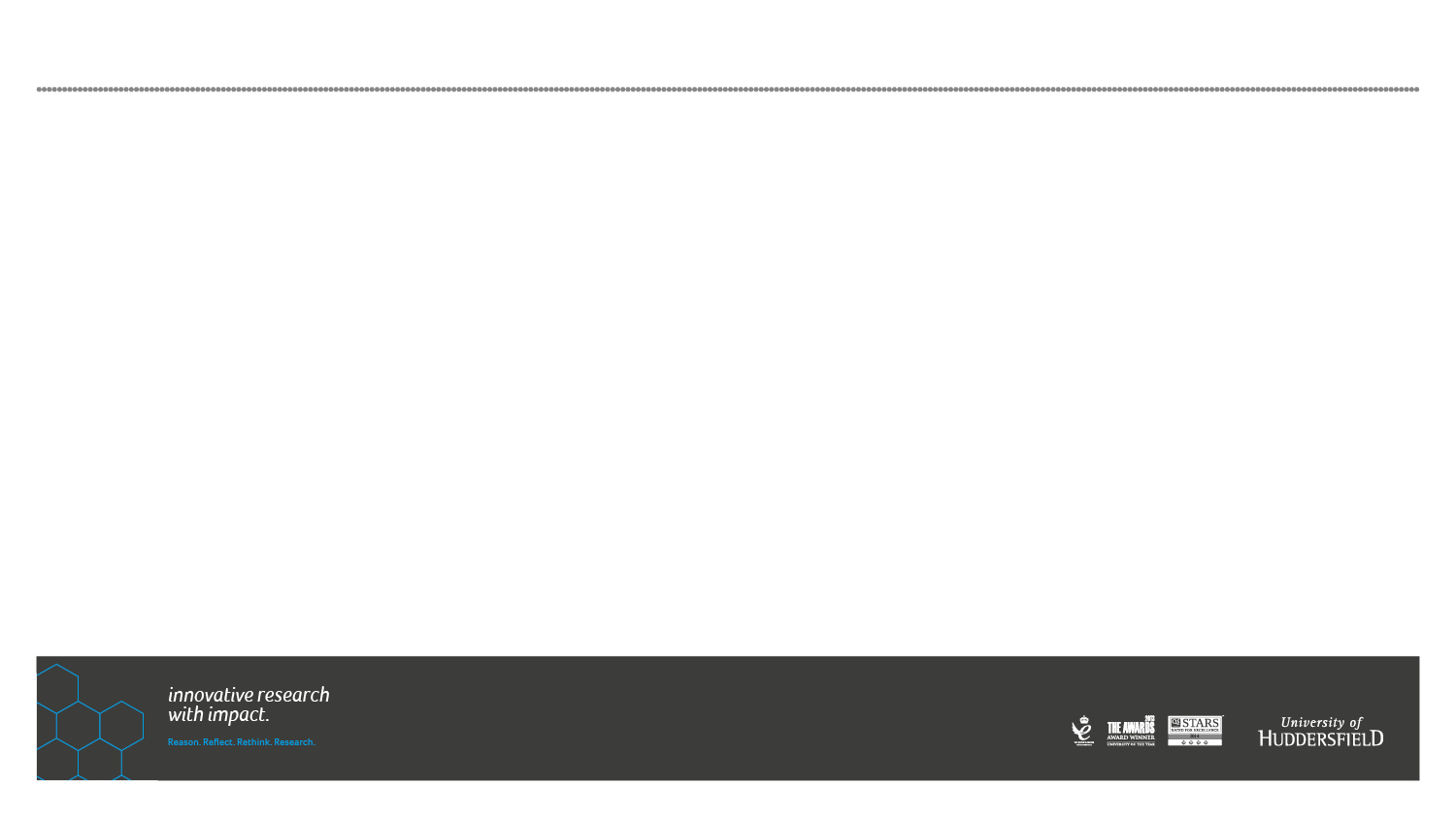 Management & Maintenance: offenders
Majority of responses contradicted the assumption - untidy houses will attract offenders  

Poorly maintained properties deemed unattractive targets  - untidy external space equates to a lack of money  

Attracted to tidy, well maintained properties
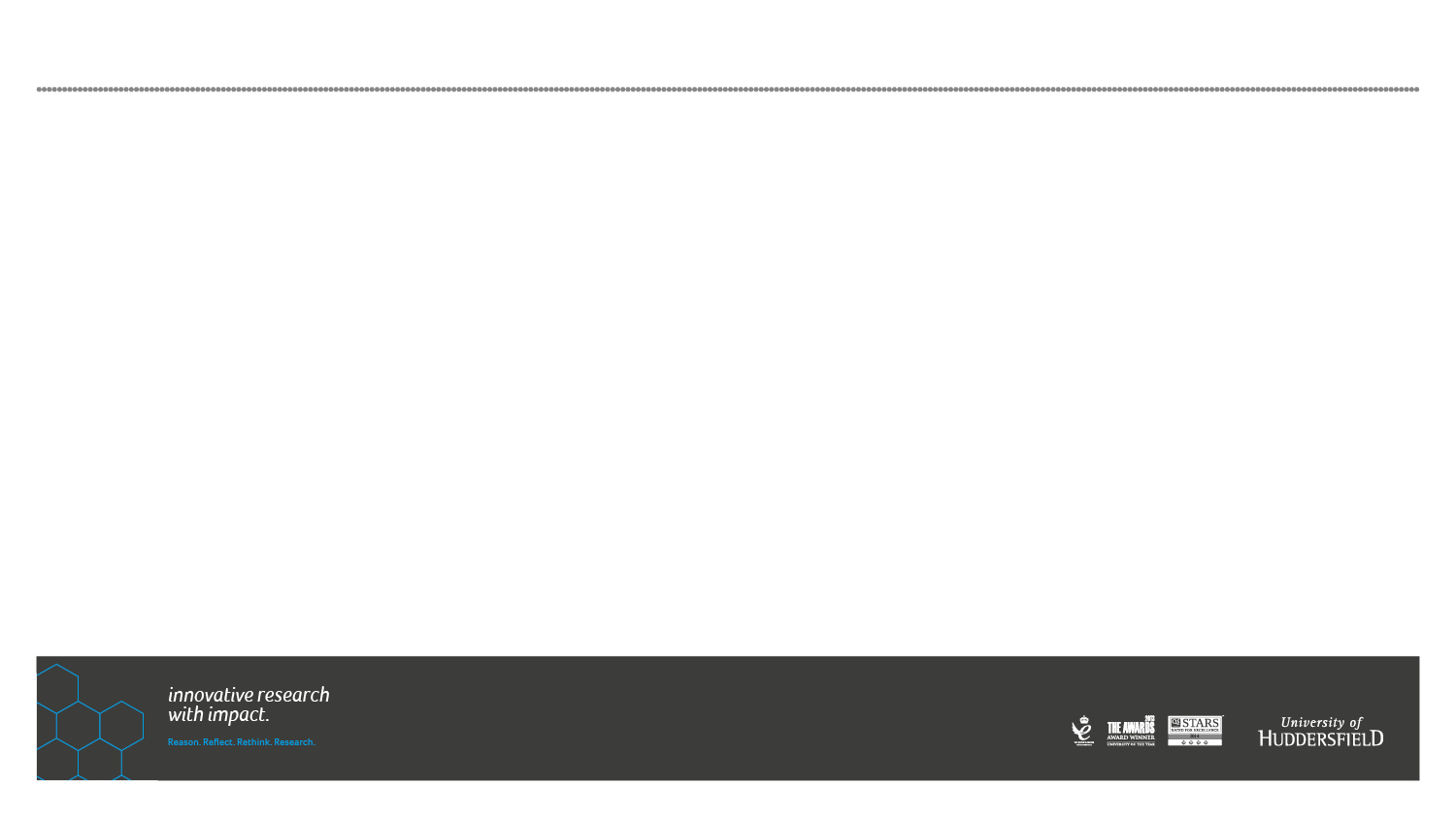 Management & Maintenance: offenders
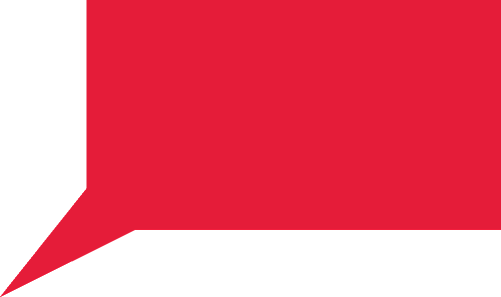 If they have a neat garden, you know they have something to steal. You know they look after themselves and the house
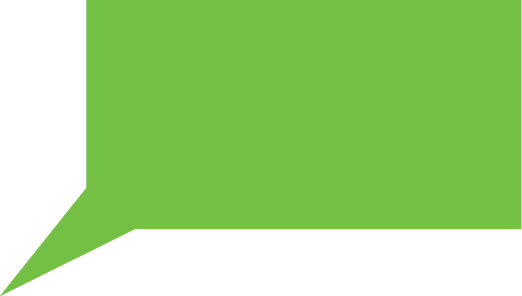 It doesn’t look worth breaking into as there is nothing to take. It looks scruffy
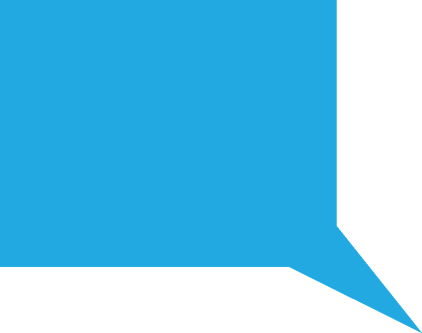 That’s an ideal house for a burglar, it’s secluded, hedge is neat and tidy, good maintenance
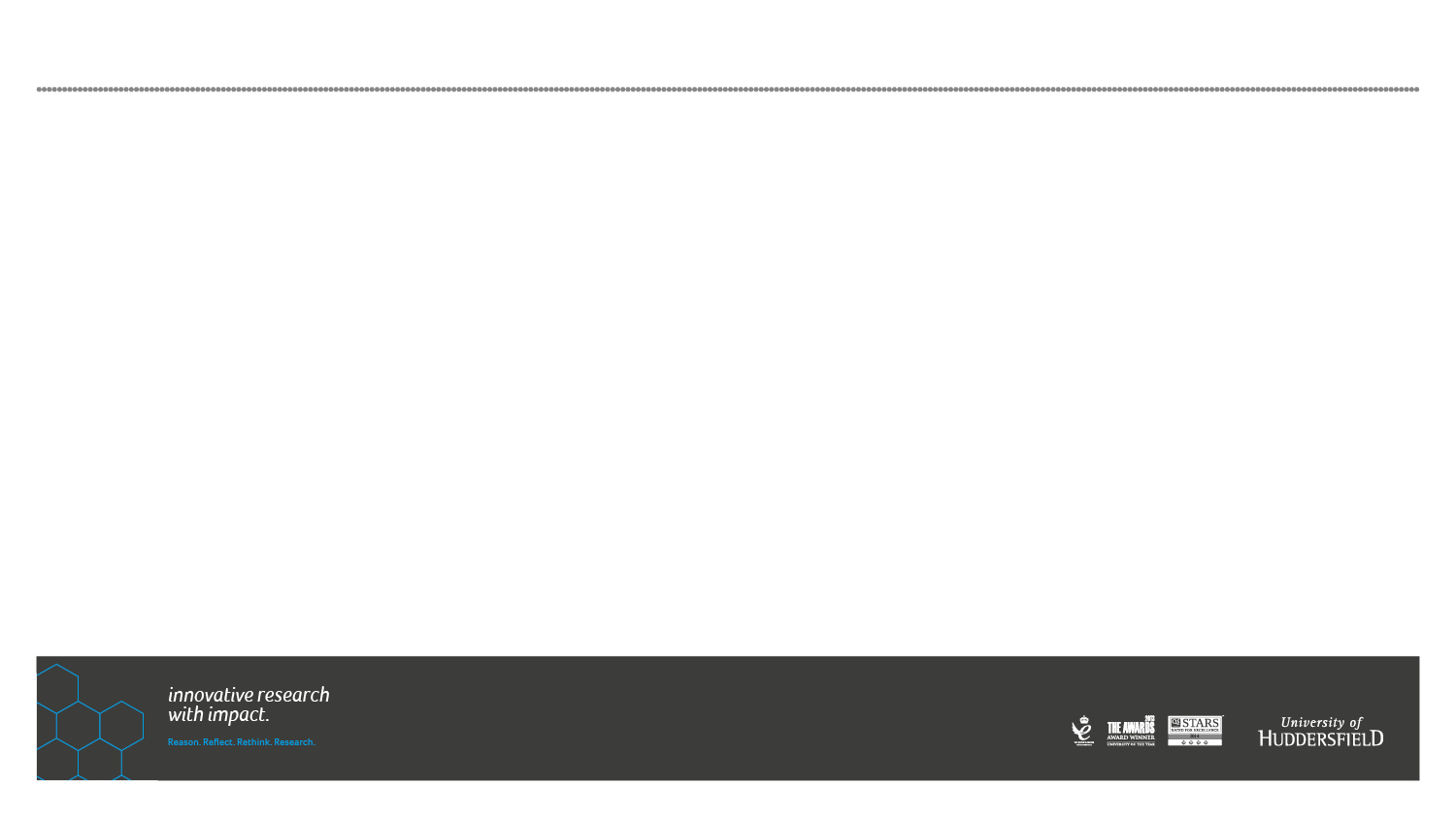 Management & Maintenance: police
Rarely mentioned, but references tended to relate to vegetation
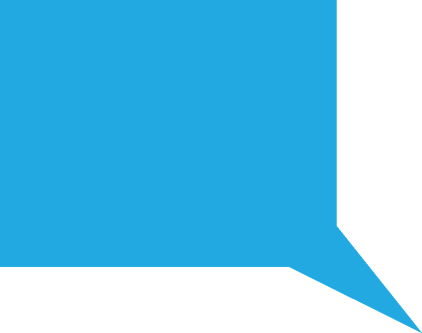 How tall are these trees going to grow? What sort of obstruction will they eventually be?
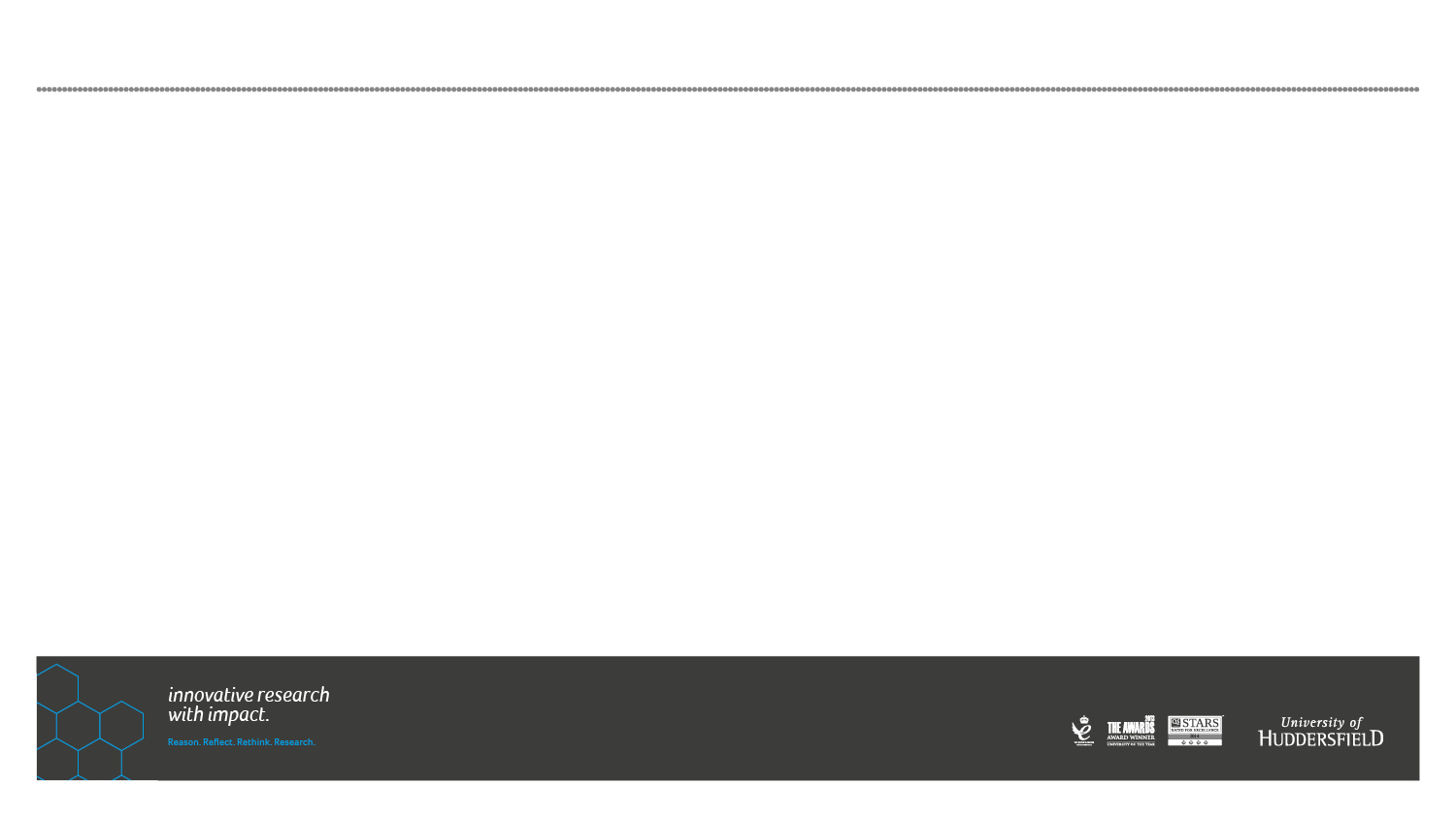 Defensible space: offenders
Creation of a closed community acts as a deterrent   


However, some methods attract offenders


One photo = narrowing of the road, change in road colour and texture…  


Gave impression of exclusivity, wealth and indicated owner-occupied housing
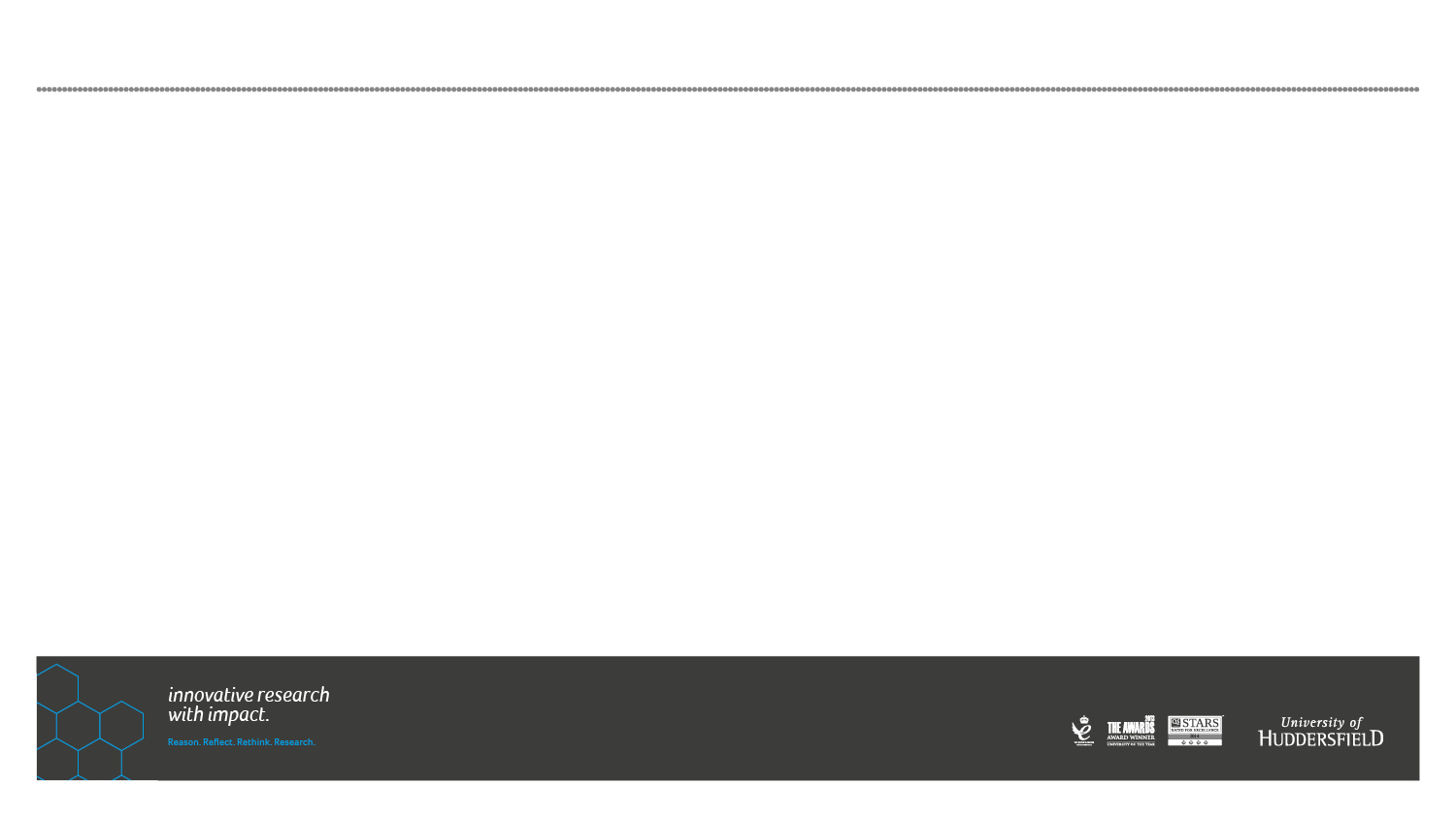 Defensible space: offenders
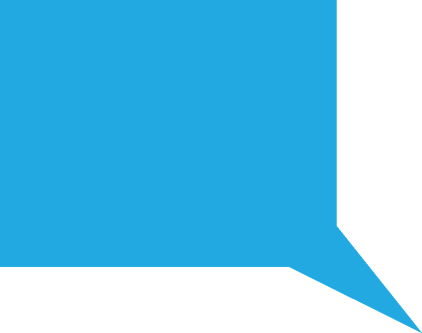 The private road sign and the change in road colour and texture give me the impression that it’s an exclusive area – they have more money and that would attract, not deter me
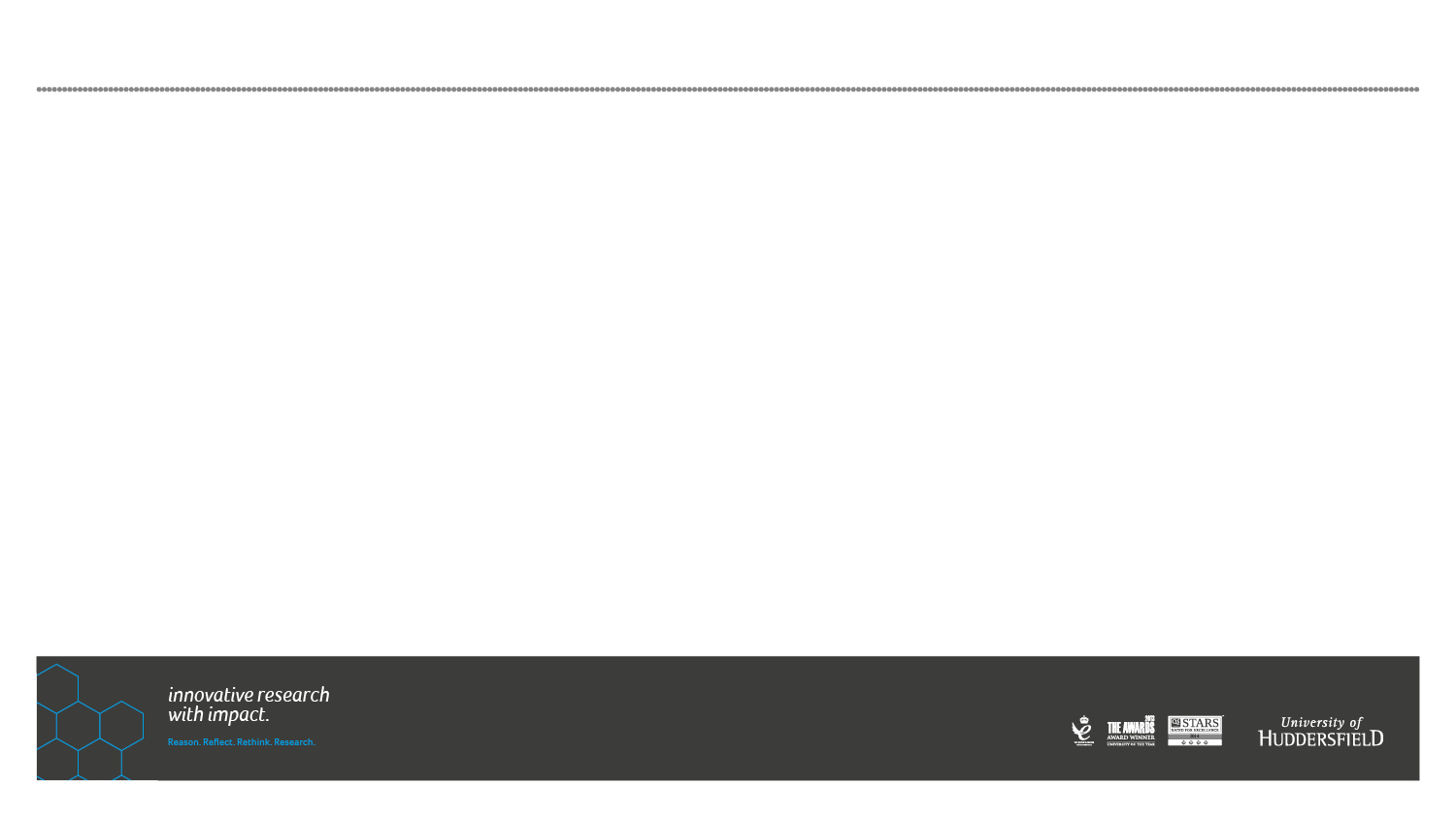 Defensible space: police
30% specifically referred to ‘defensible space’   

Other terms: ‘territoriality’, ‘ownership’, ‘demarcation’, ‘barriers’, ‘private and public space’

Referred to importance of rumble strips, change in road colour and texture
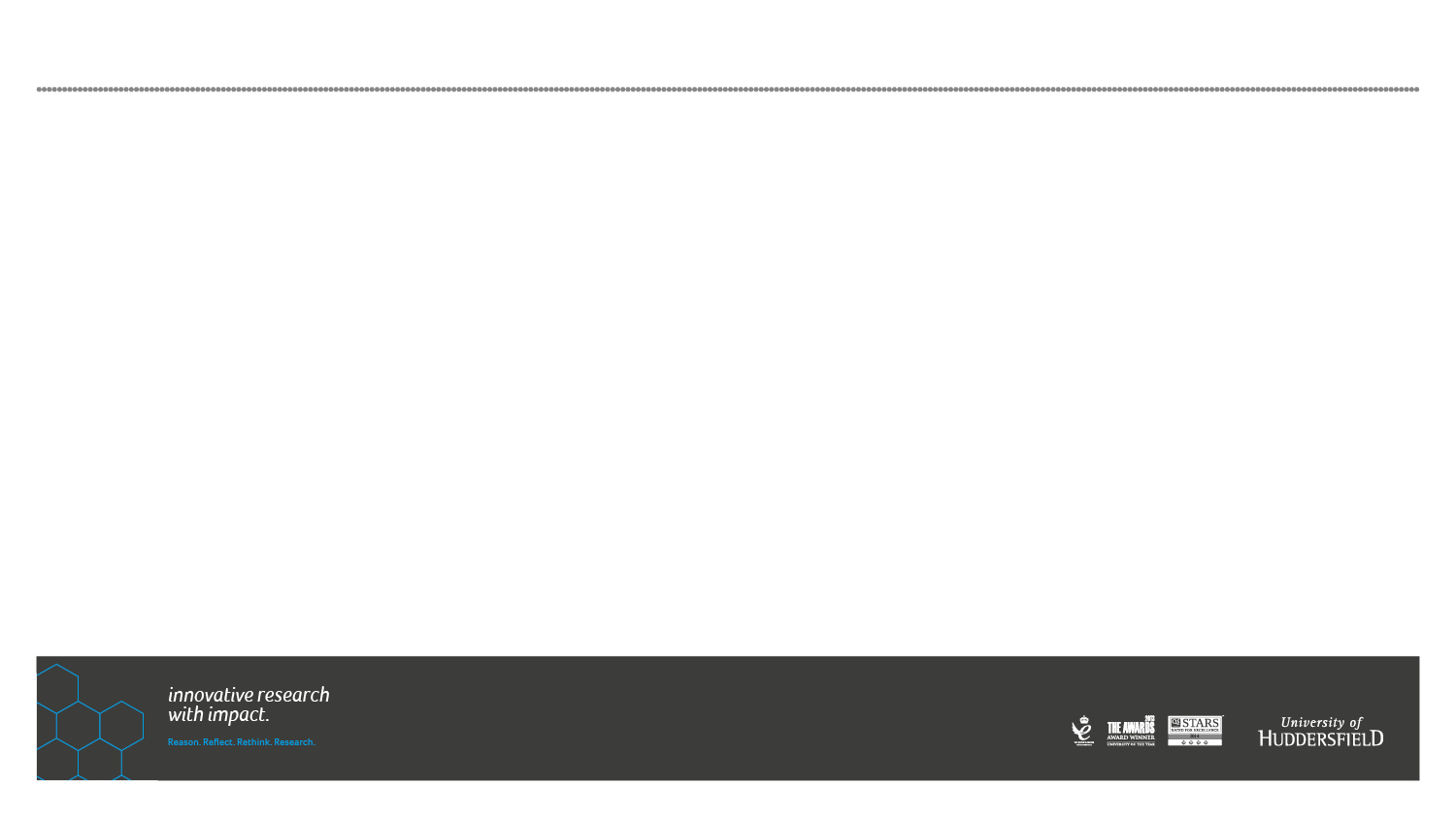 Defensible space: police
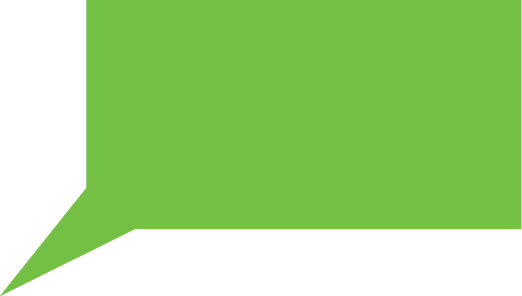 I would either have a rumble strip, a change in colour or road surface, something like that, some pillars to define that you are going onto an estate…If you put something there like that, it’s saying to a criminal out there ‘that’s a public space and in here is private space’. A bit of psychology so they are reluctant to cross that boundary
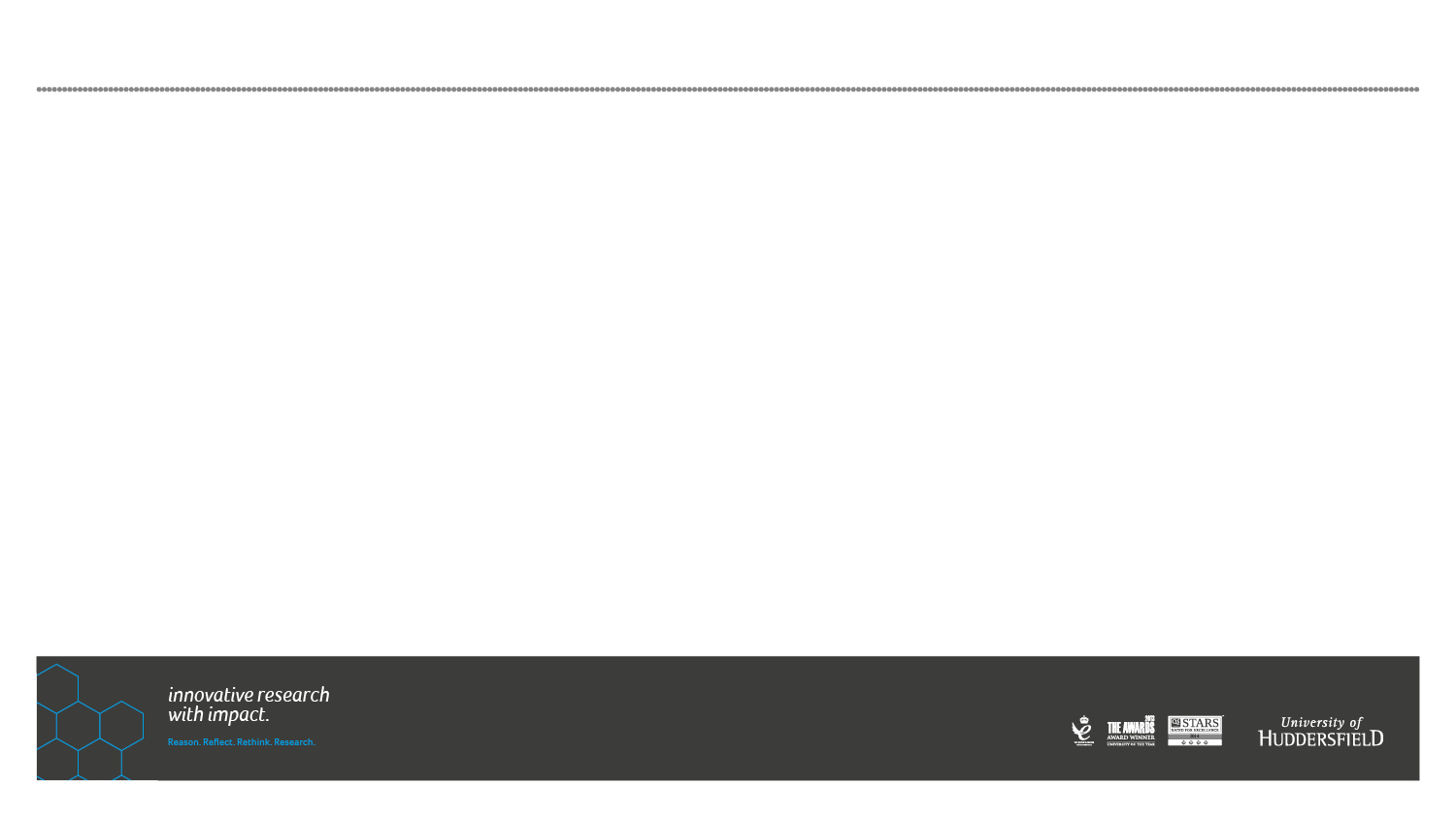 Key findings
Principles not used consistently across police sample

Not one principle exactly referred to

Exact term: Surveillance (90%); defensible space (30%); 10% physical security; management and maintenance (10%) and movement control (0%) 

Concept: Surveillance, movement control and defensible space (100%), but only 70% referenced physical security and 30% management and maintenance
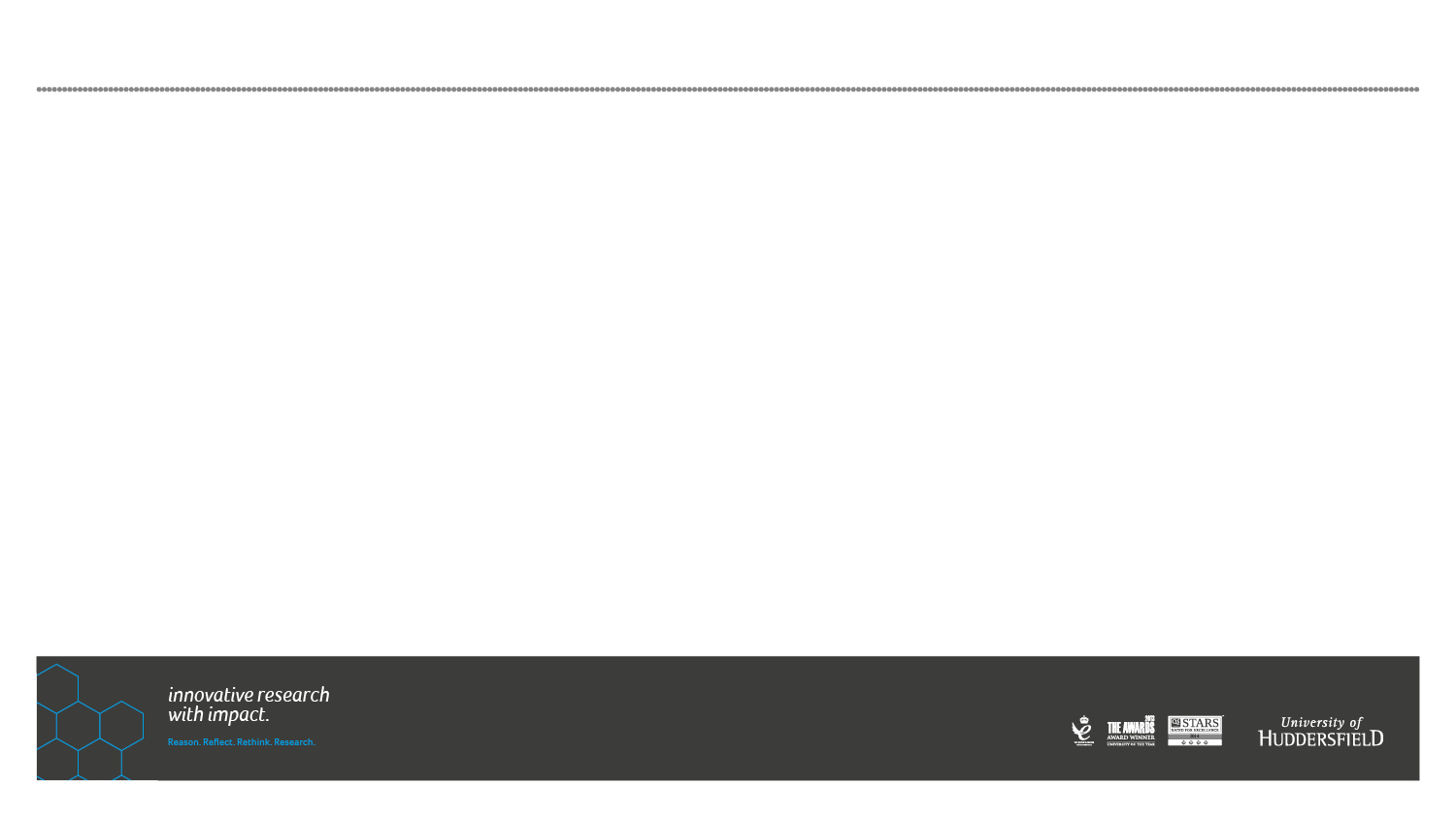 Key findings
Discrepancy between emphasis participants placed on each principle   

Both police and offenders refer to surveillance and movement control but…

Offenders placed more emphasis on physical security

Police appeared to over-emphasise defensible space
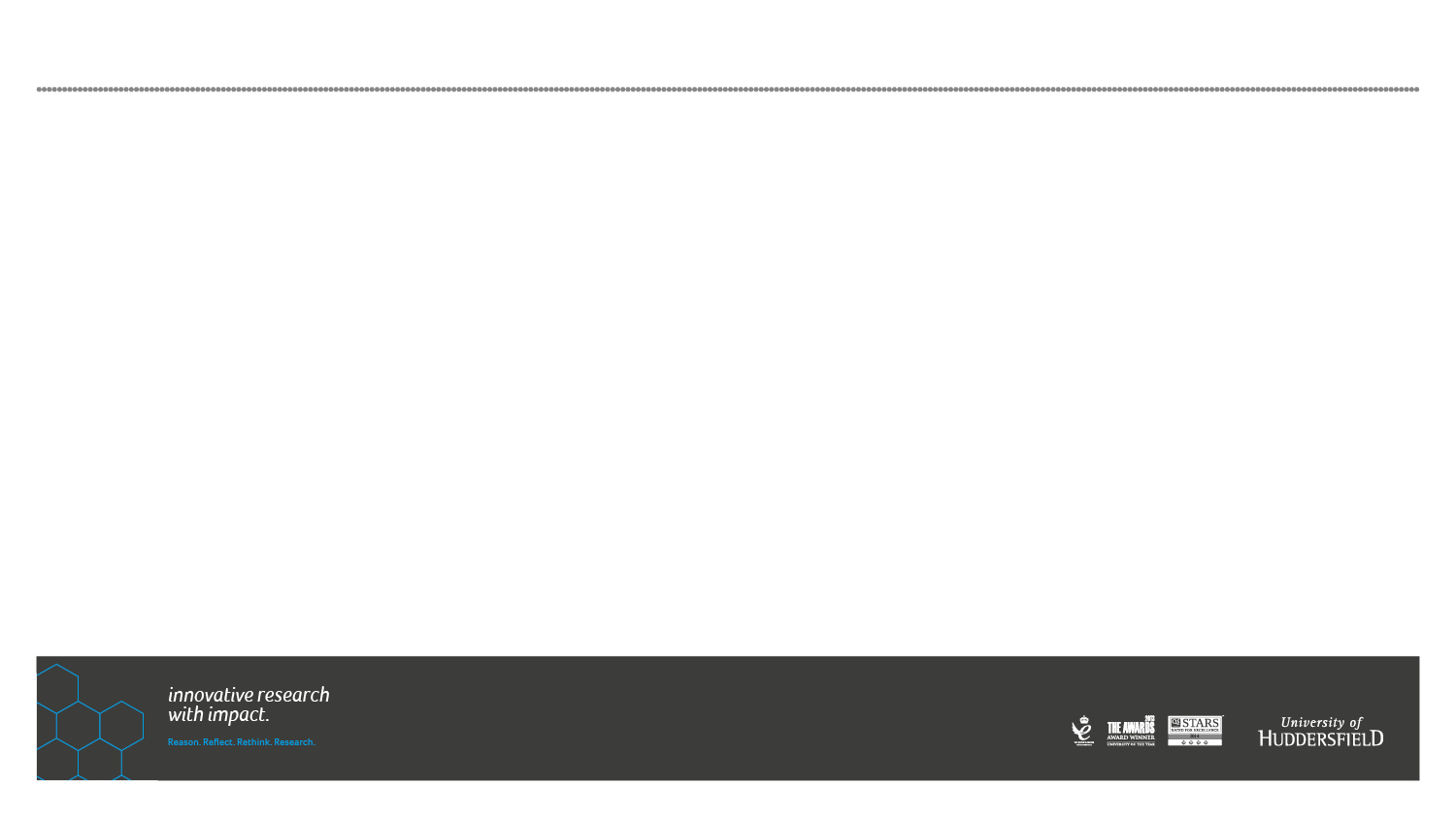 Key findings
Surveillance – high fences recommended by police but are more attractive to offenders

Surveillance – police consider rooms on ground floor important but offenders consider the positioning of bedrooms as a key decision making factor

Defensible space – police recommend change in colour/texture, offenders warned of portraying wealth and exclusivity 

Management and maintenance – as a component of CPTED should be reviewed - well maintained interpreted as sign of wealth
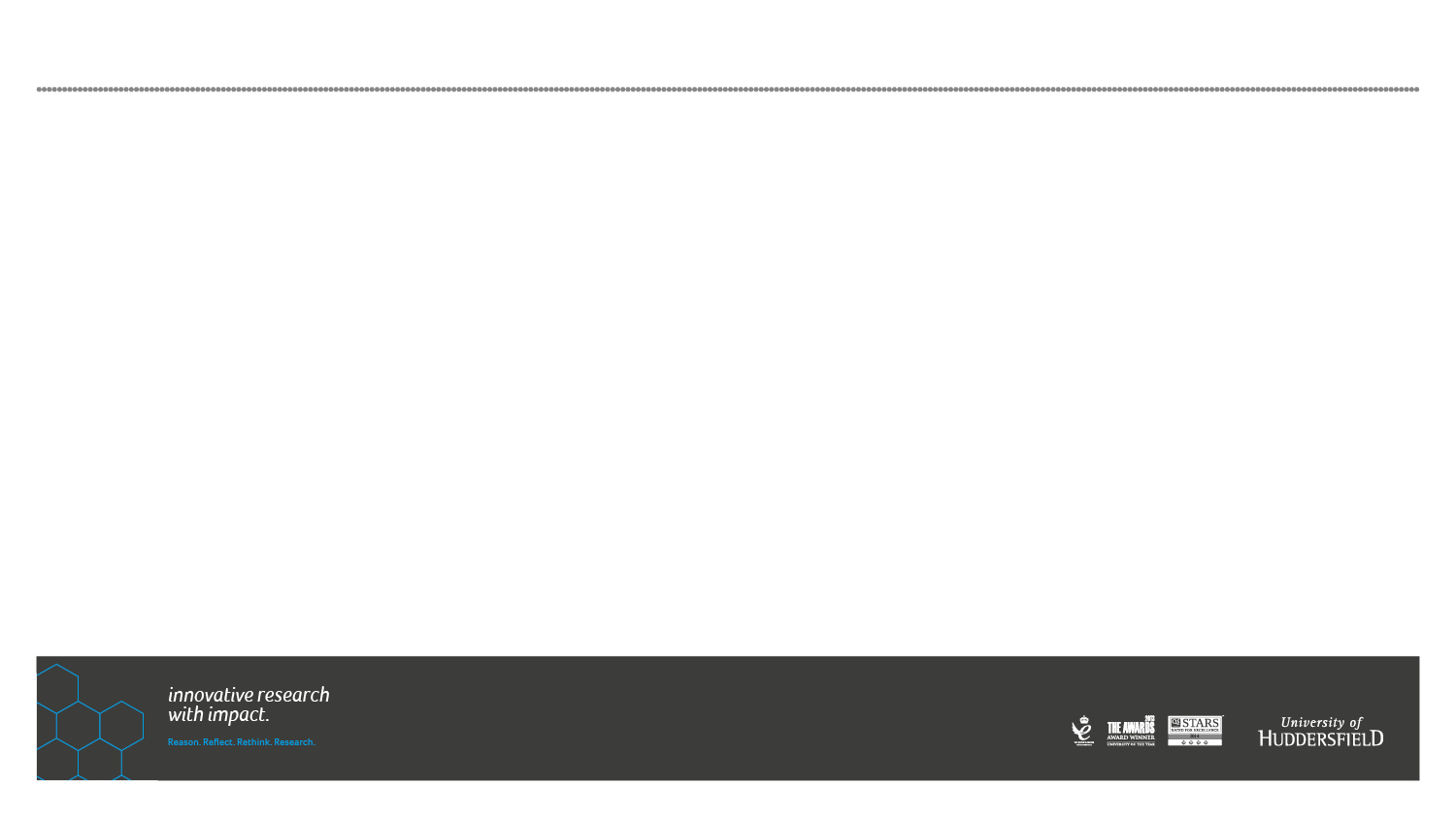 Moving forward
Need to reshape, refocus and clarify CPTED

Need to enhance the scientific credibility of CPTED

Clearer description of the principles that can be defined, implemented and measured

Imperative for service delivery and consistency 

Principles not used consistently across police sample 

Confusion and frustration amongst built environment professionals

Training – to assist those on ground with application
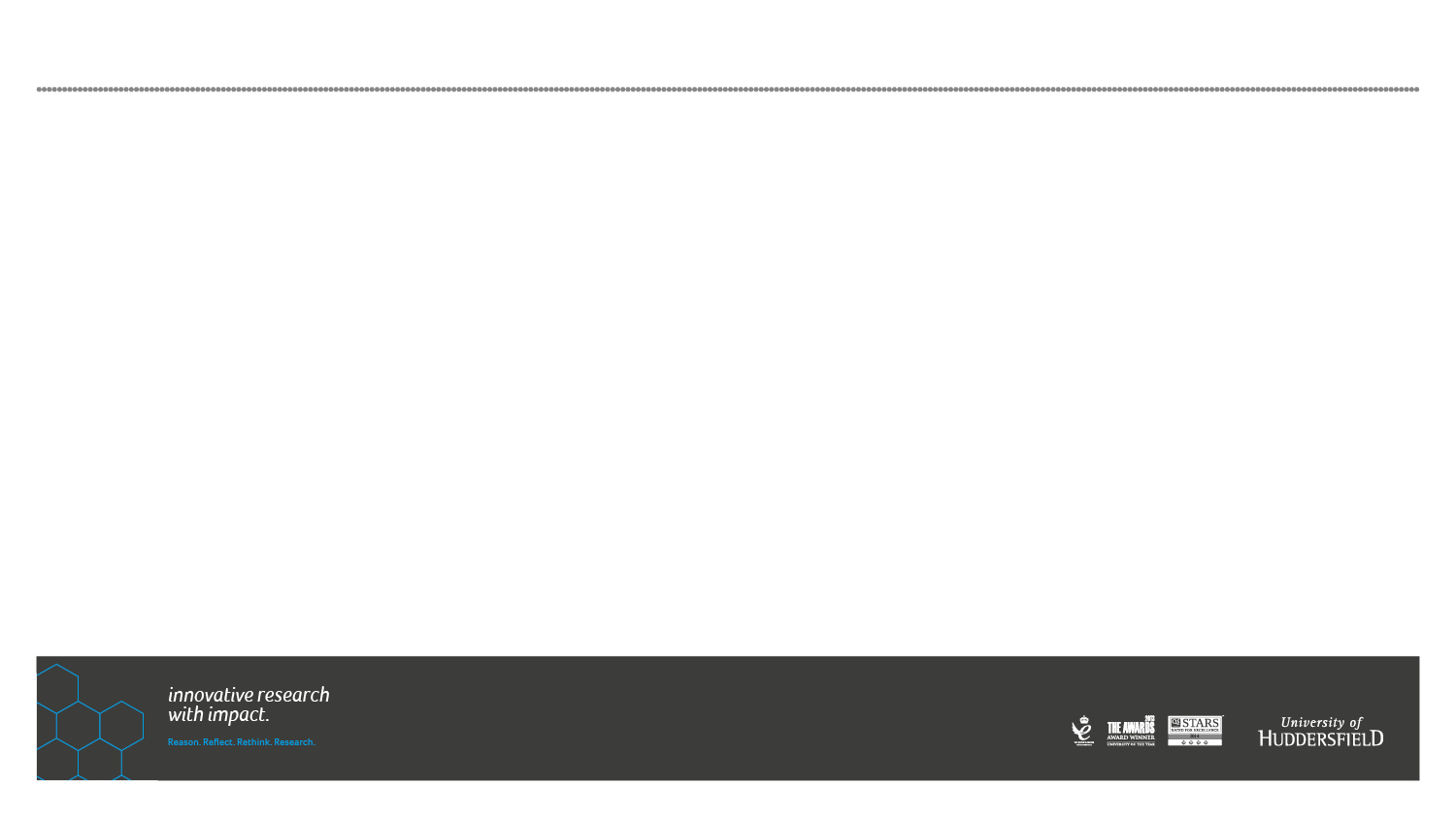 Thank you

Dr Leanne Monchuk 
+44 (0)1484 472670
l.y.monchuk@hud.ac.uk

@leannemonchuk
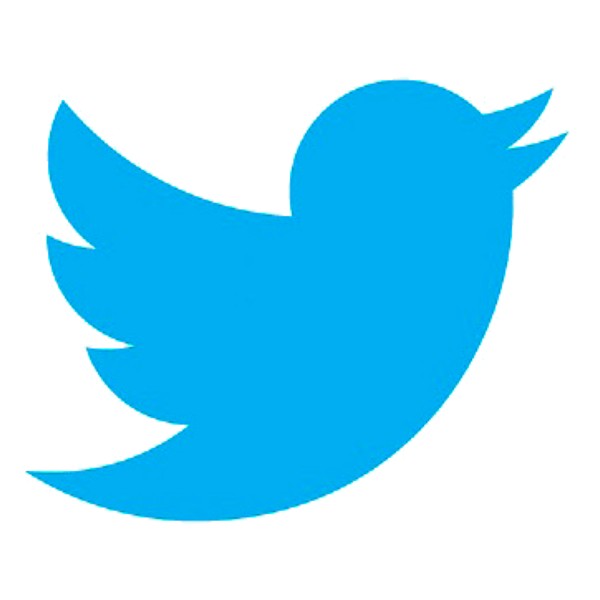